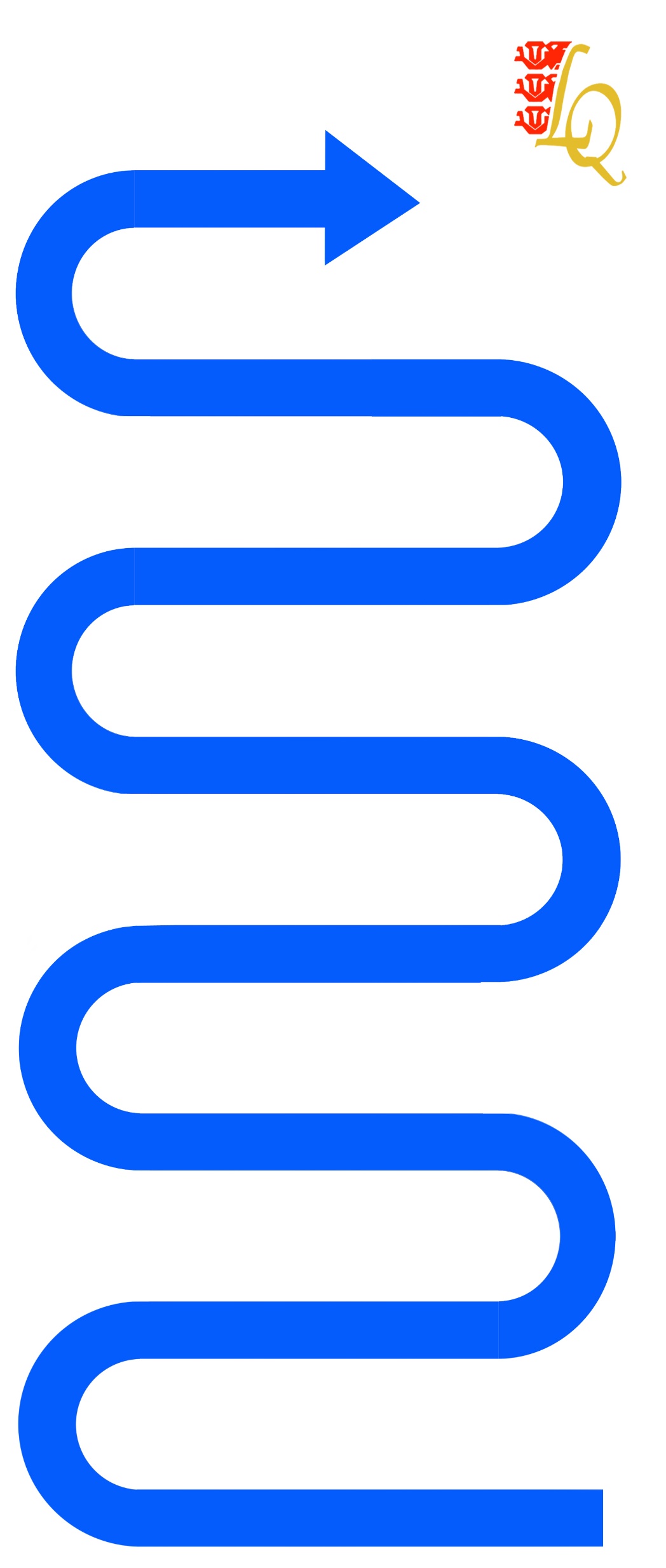 The Five-Year Curriculum: History
To Develop Independent Critical Thinkers
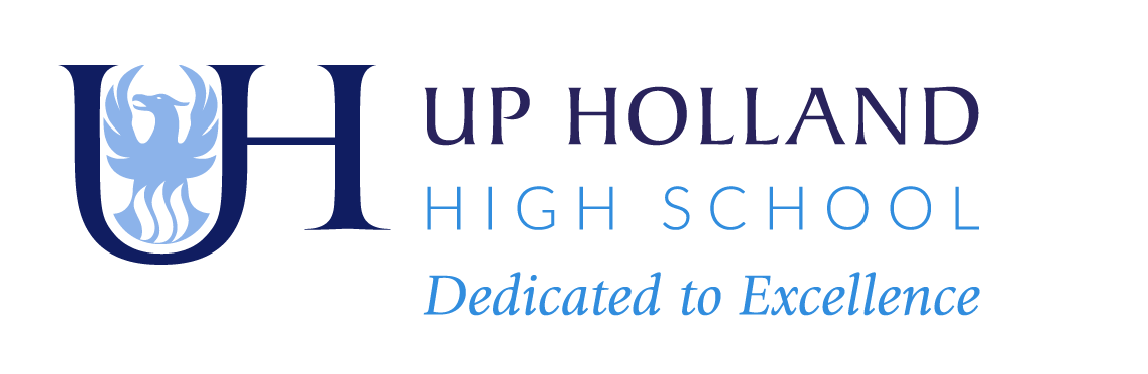 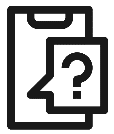 Events/factors associated with the case study
Recap topics
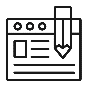 Practice exam questions
GCSE HISTORY
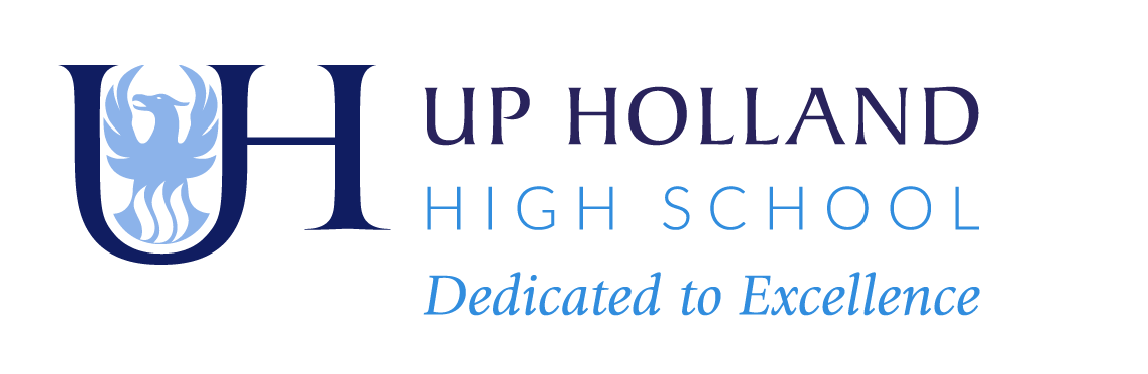 Causes and background of the case study
Exam preparation
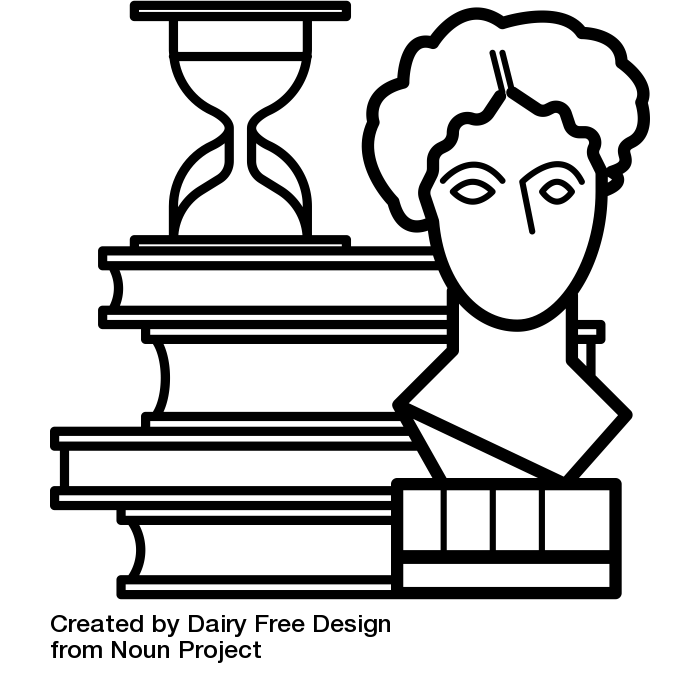 Case Study – Differs every two years
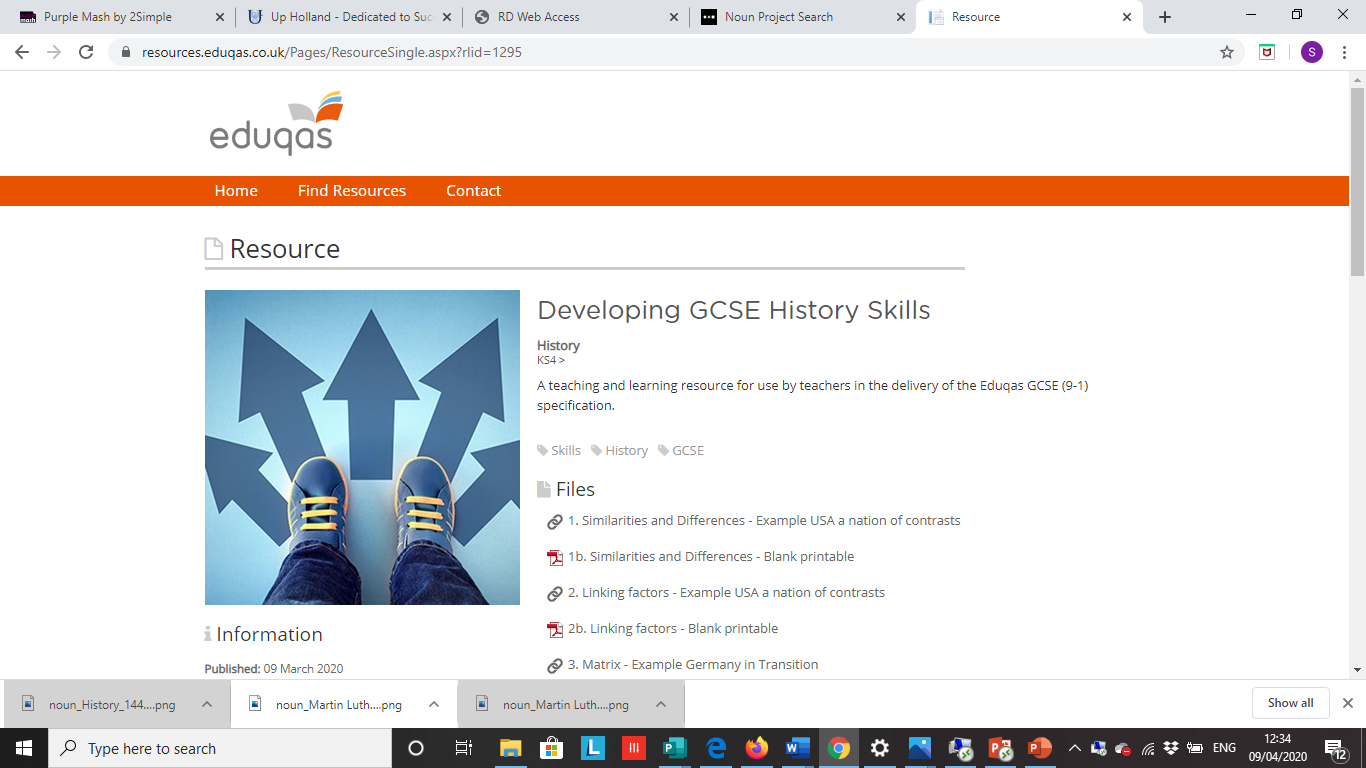 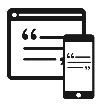 Exam question focus based on previous mocks
Recall games
Evaluation of the overall significance of the case study
The role of Edwin Chadwick and the significance of the Public Health Acts
Changes in Public Health
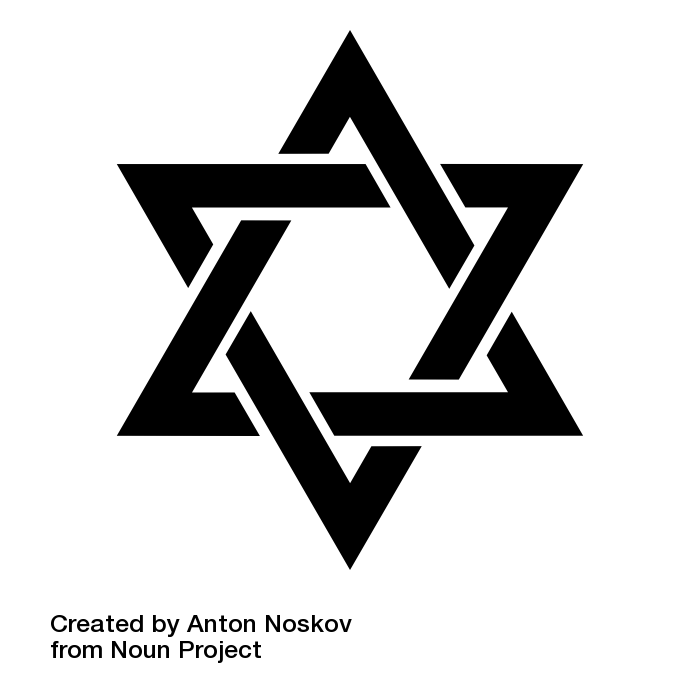 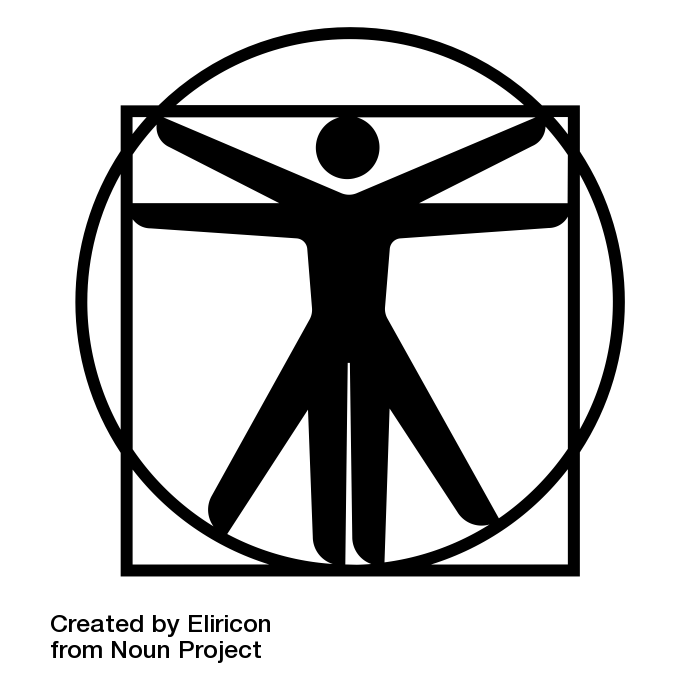 Liberal Reforms of the early 20th Century
Hitler’s use of fear and propaganda
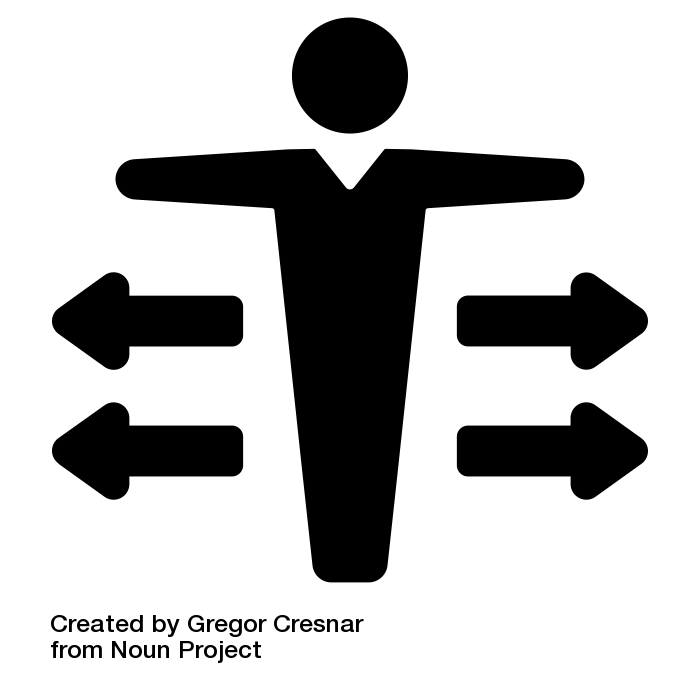 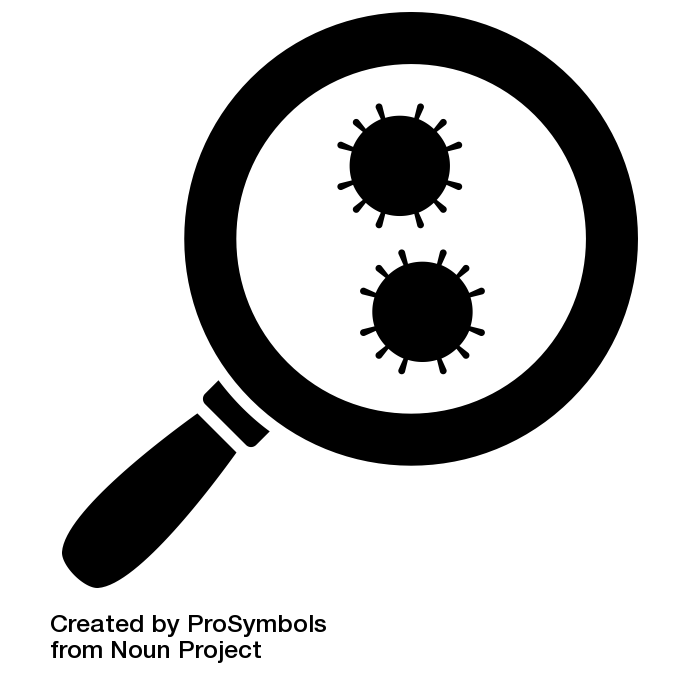 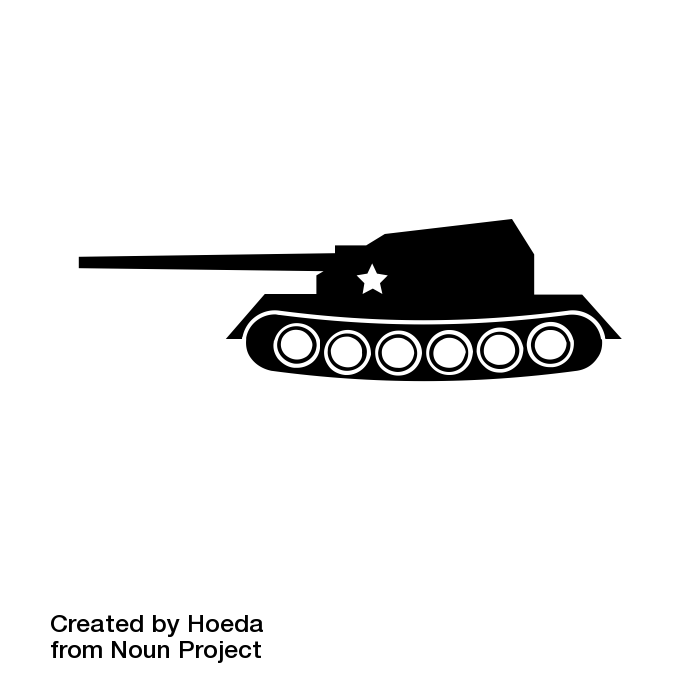 Warfare, poverty, industrial illness and viral illnesses
Increase living space
Reverse the Treaty of Versailles
Significance of Vesalius, Pare and Harvey
Significance of Germ Theory
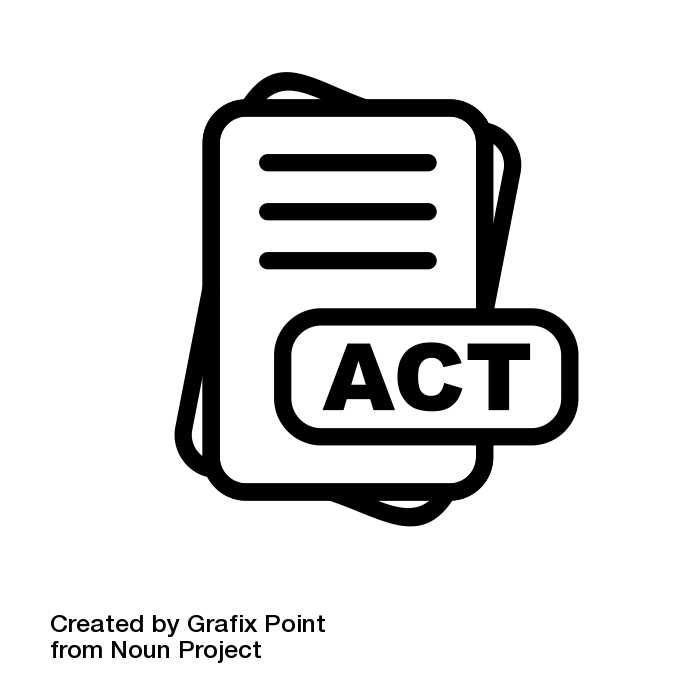 Persecution of the Jews
How did Hitler solve unemployment?
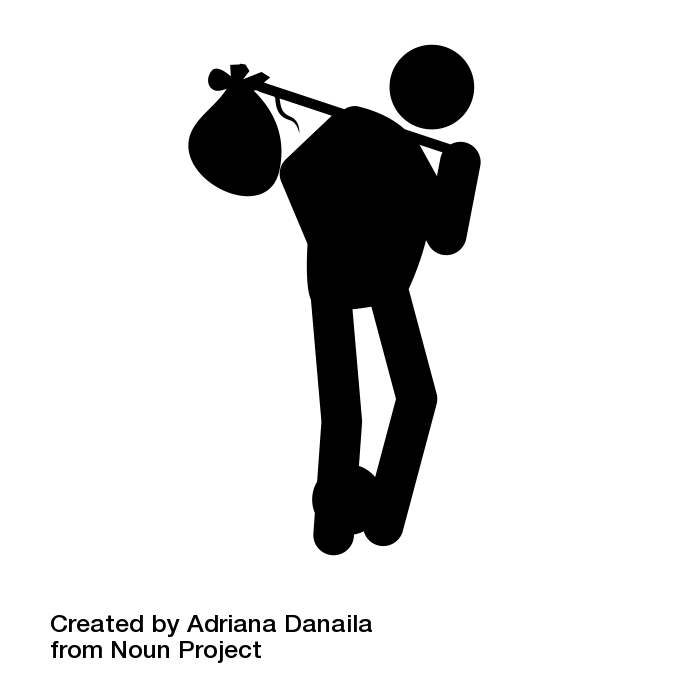 Medicine C500-present 
Causes and prevention of illness
Patient care
Hitler’s Foreign Policy
Treatment and medical knowledge
Establishment and impact of the NHS
Life in Nazi Germany
How did Hitler consolidate his power?
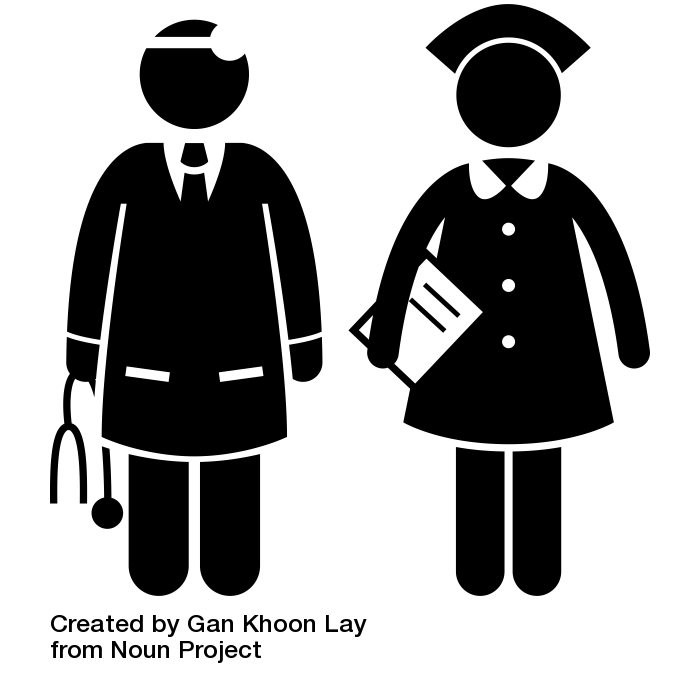 Role and significance of Florence Nightingale
Education under the Nazis
Unification of German speaking people
Barber surgeons to cancer therapies
The significance of Snow and Jenner
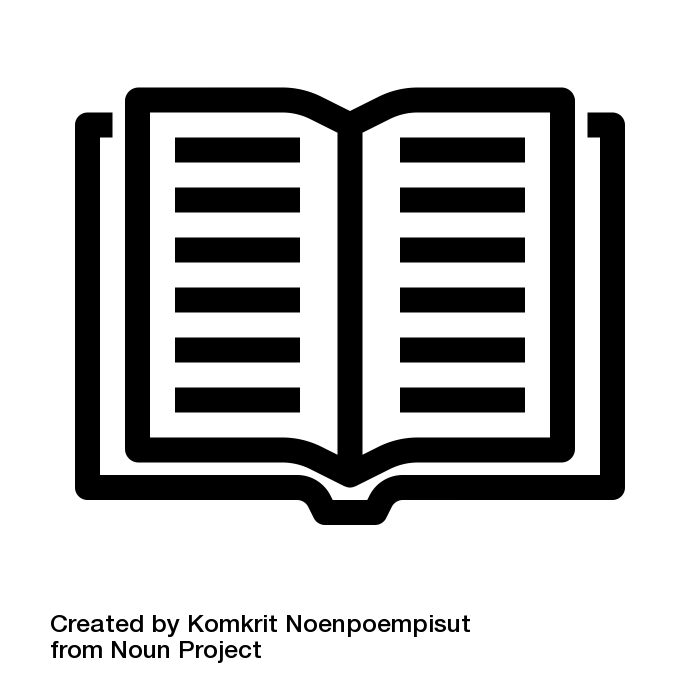 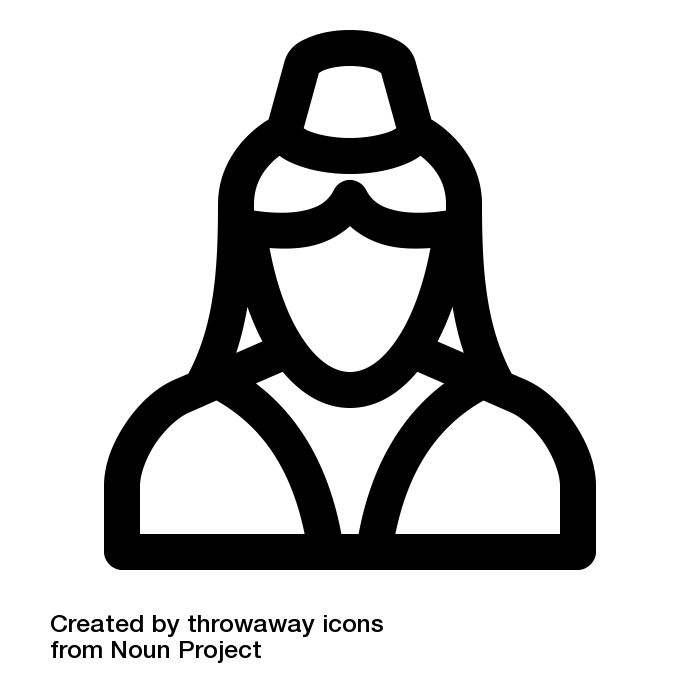 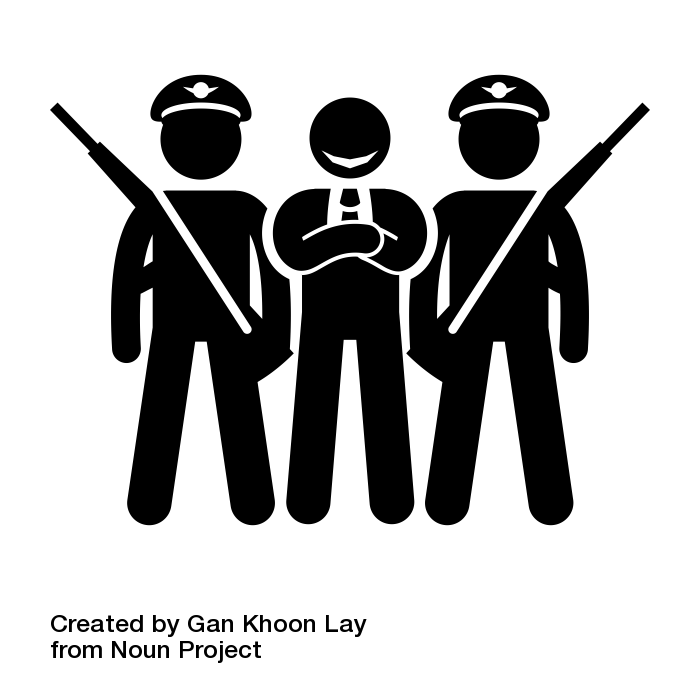 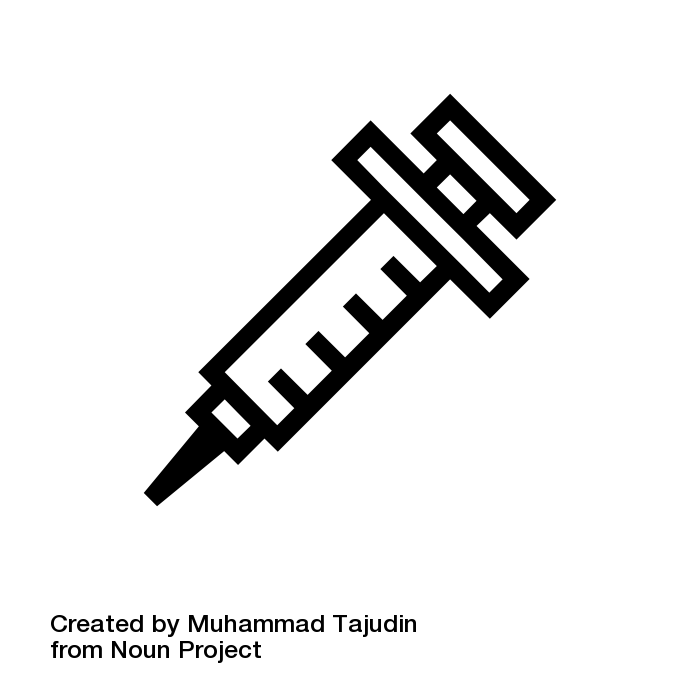 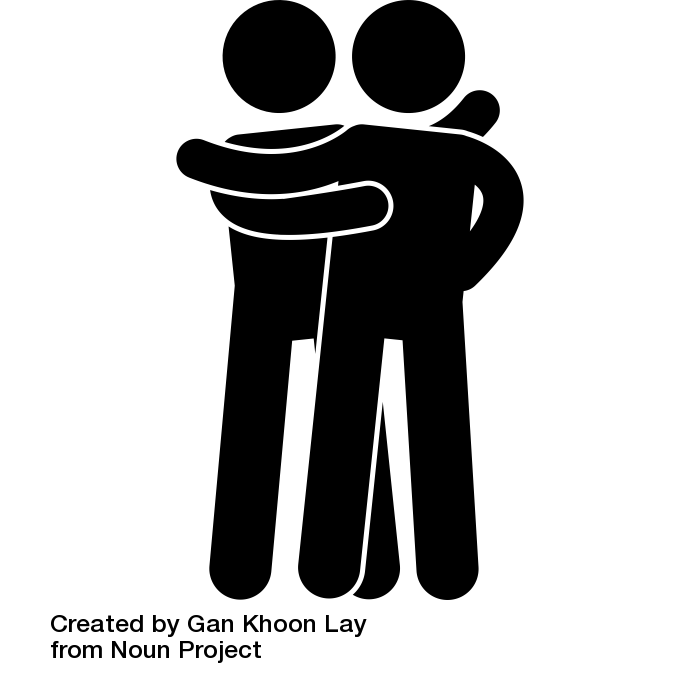 Rise of Hitler
How did Hitler become the Fuhrer?
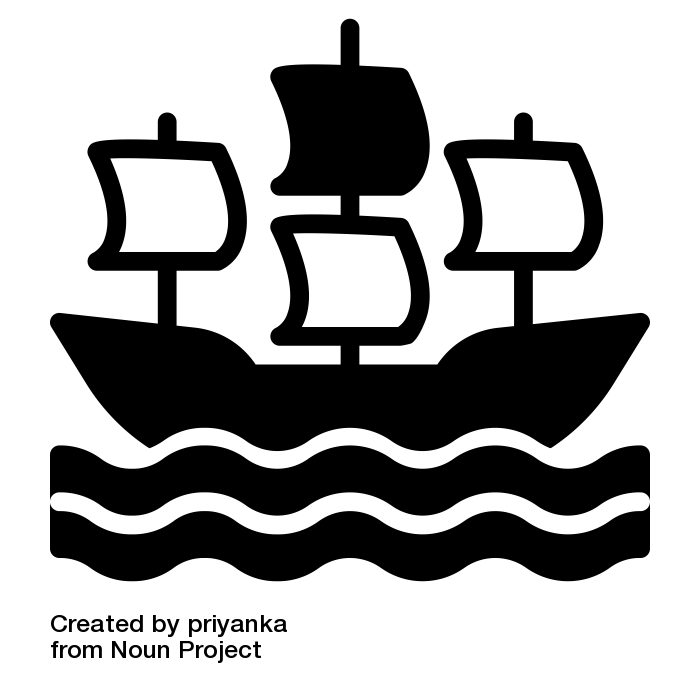 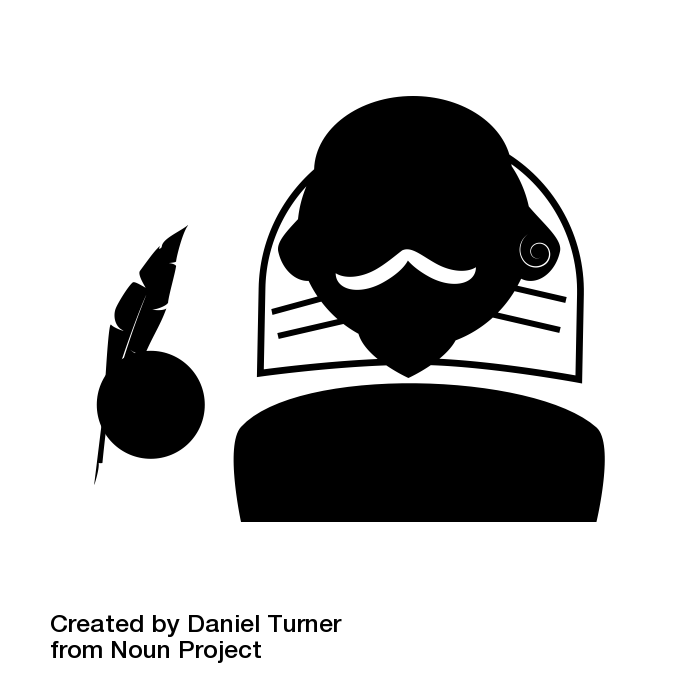 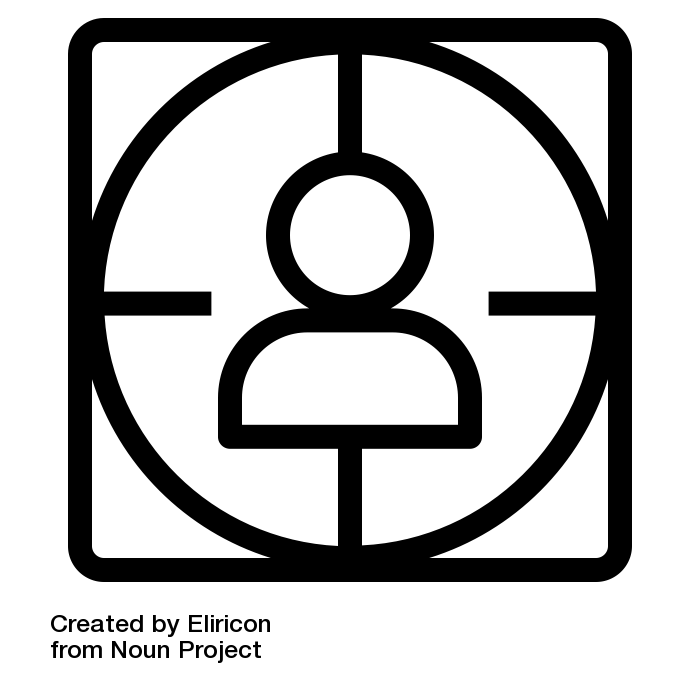 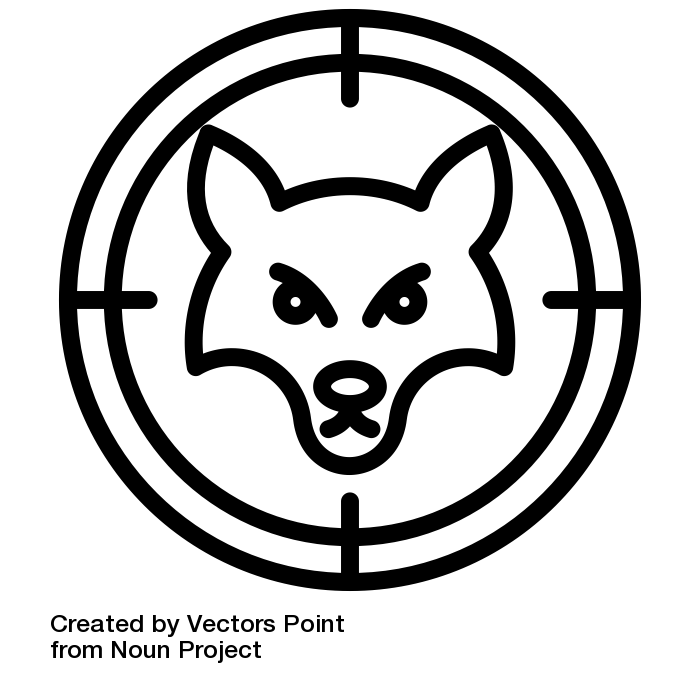 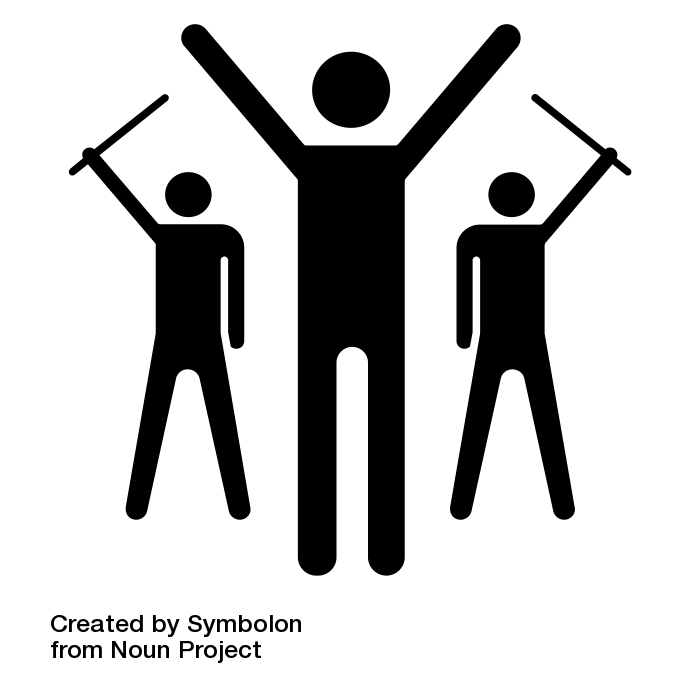 Impact of the Treaty of Versailles through source analysis
The Munich Putsch
Causes, events and consequences of the Spanish Armada
Entertainment of the rich
Early challenges of the Weimar Government
The role and significance of theatre
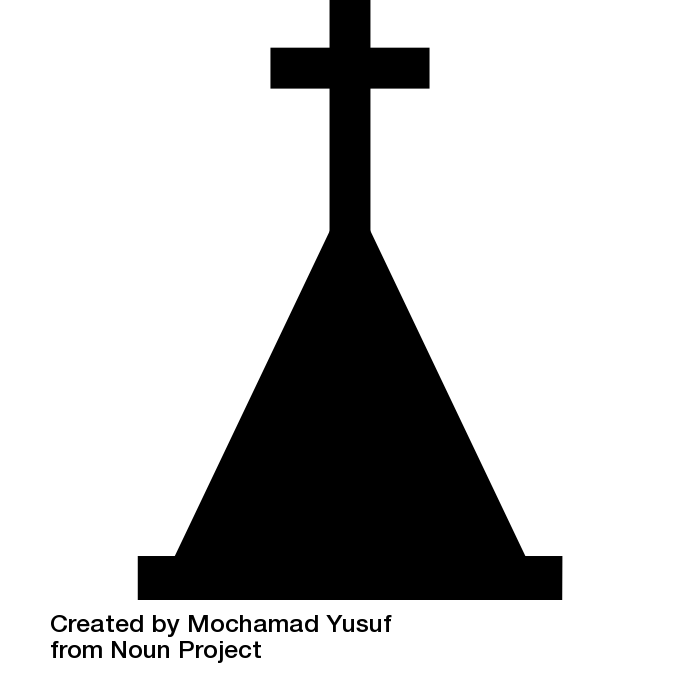 Catholic Plots
The Northern Rebellion
The Religious Settlement
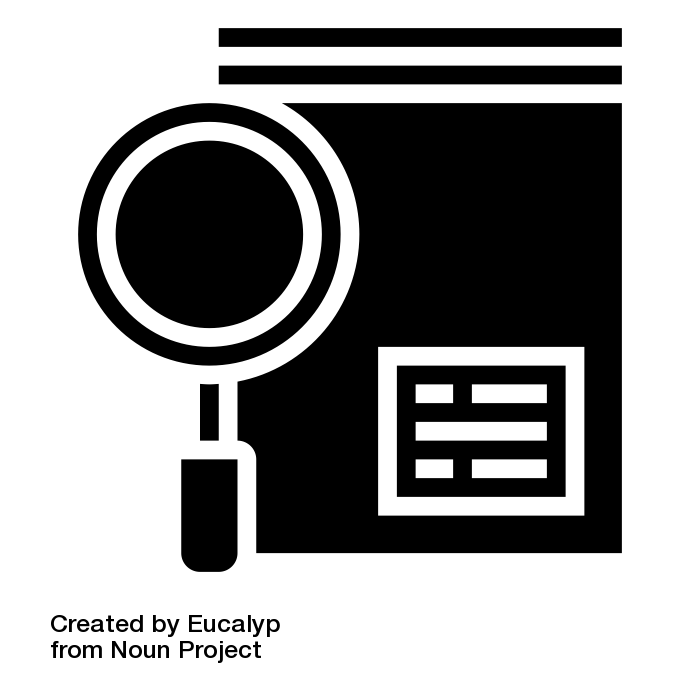 Year
11
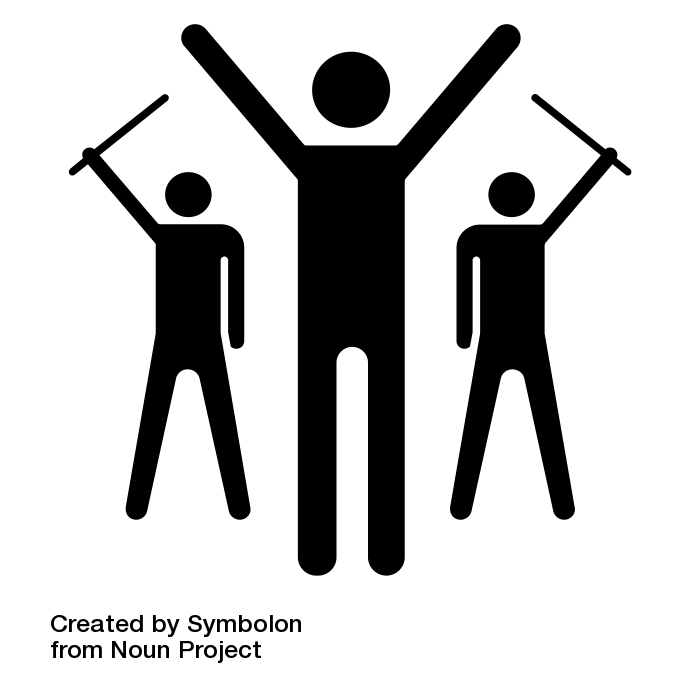 Nazi Germany – Weimar Germany
The Catholic and Puritan threat
Elizabethan society and popular entertainment
The role of local government
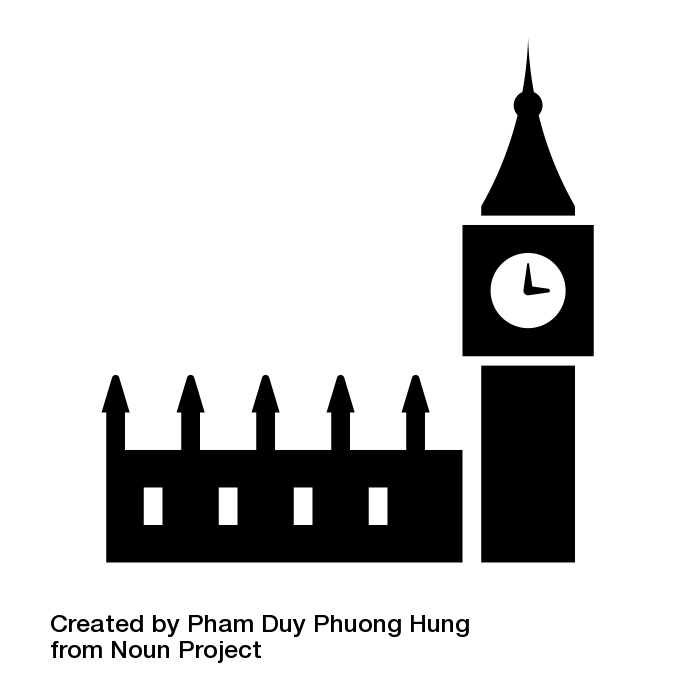 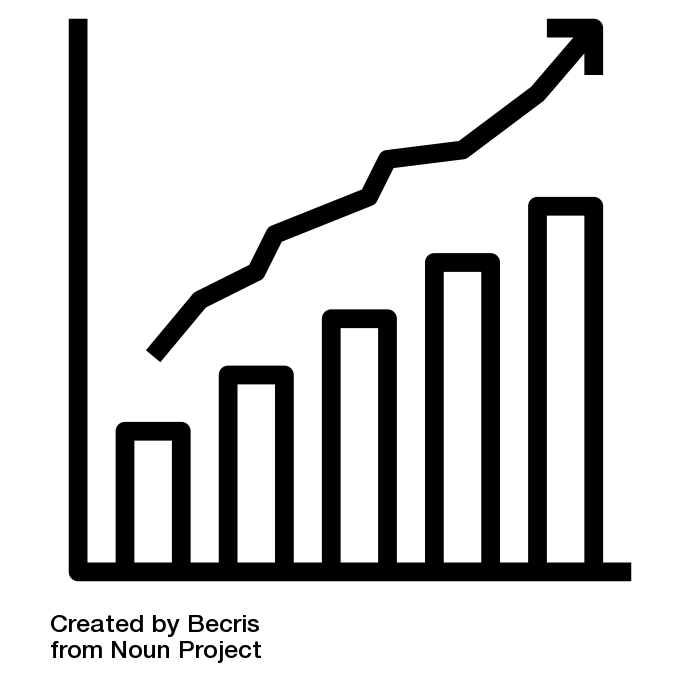 The Royal Court, Privy Council and Parliament
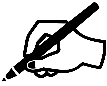 What was the causes and consequences  of Hyperinflation
Entertainment of the poor
Puritans challenges
Elizabethan England – Governance and religion
Interpretation Question that life was all bad for the poor
Weaknesses of the Weimar Government
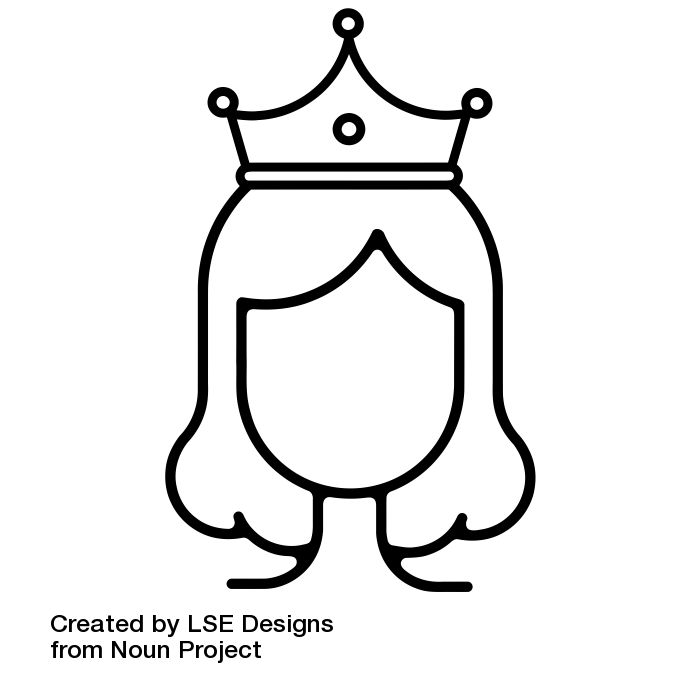 How significant a threat was Mary Queen of Scots?
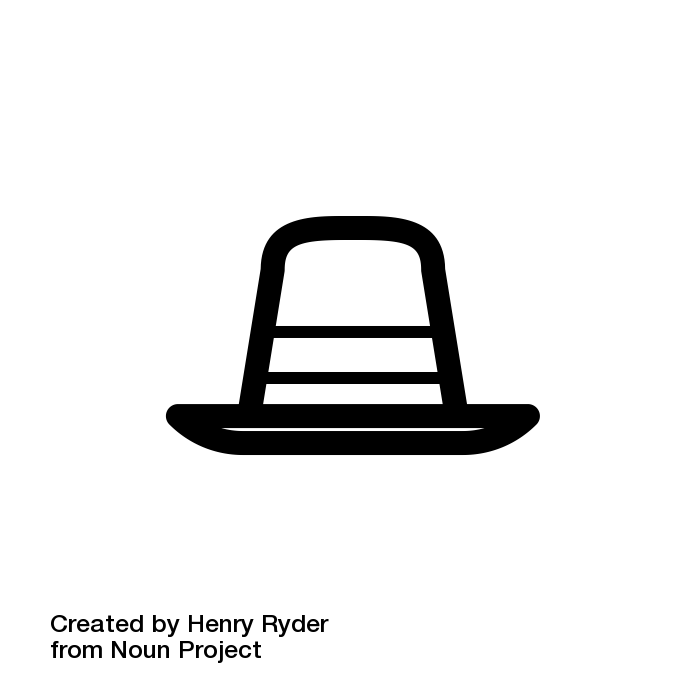 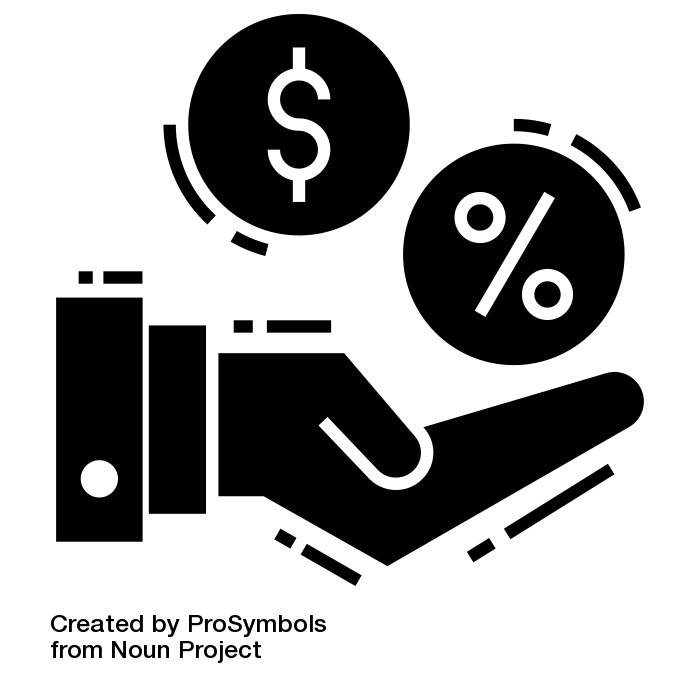 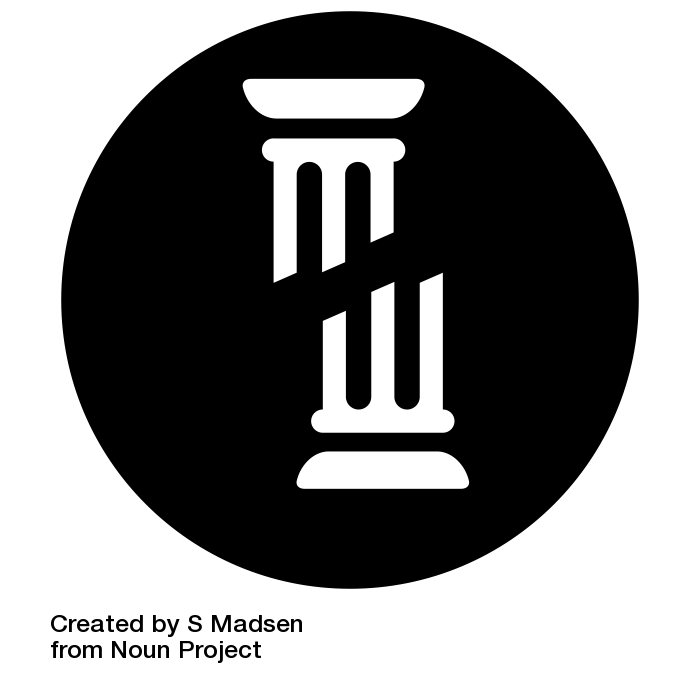 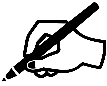 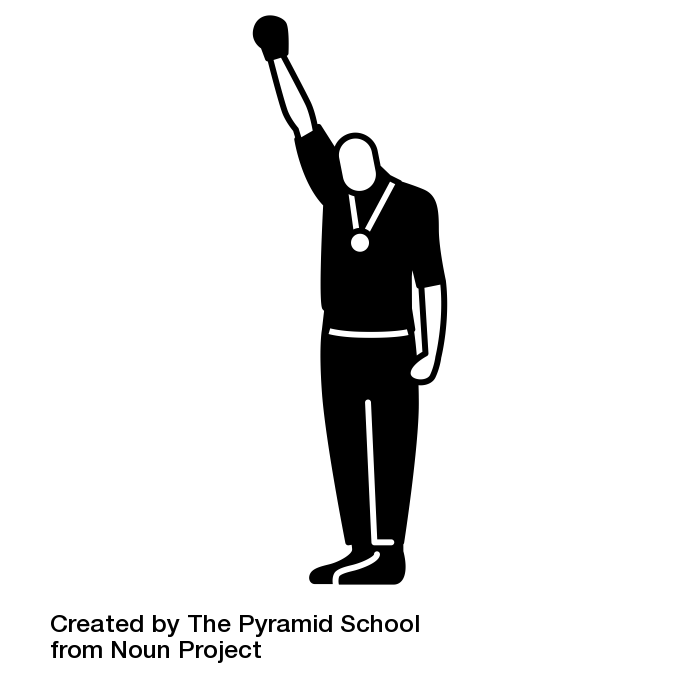 Civil Rights Legislation and the Black Power Movement
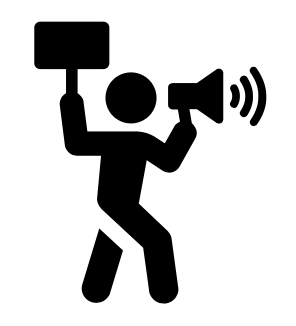 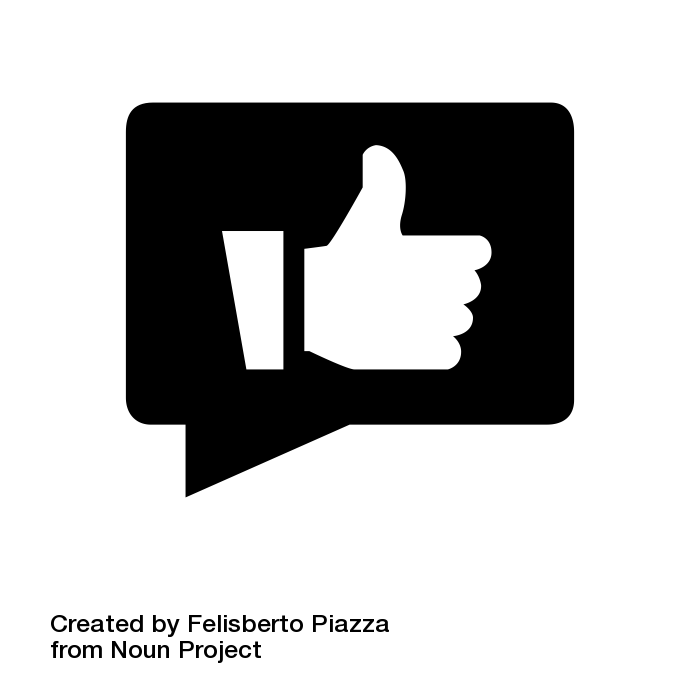 Economic/social policies of Reagan, Bush Snr and Clinton
Early flashpoints
Detente
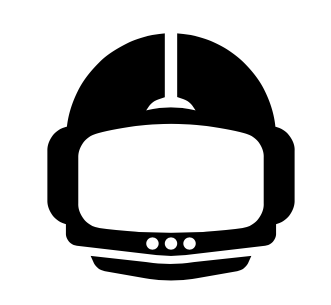 Protest 
movements
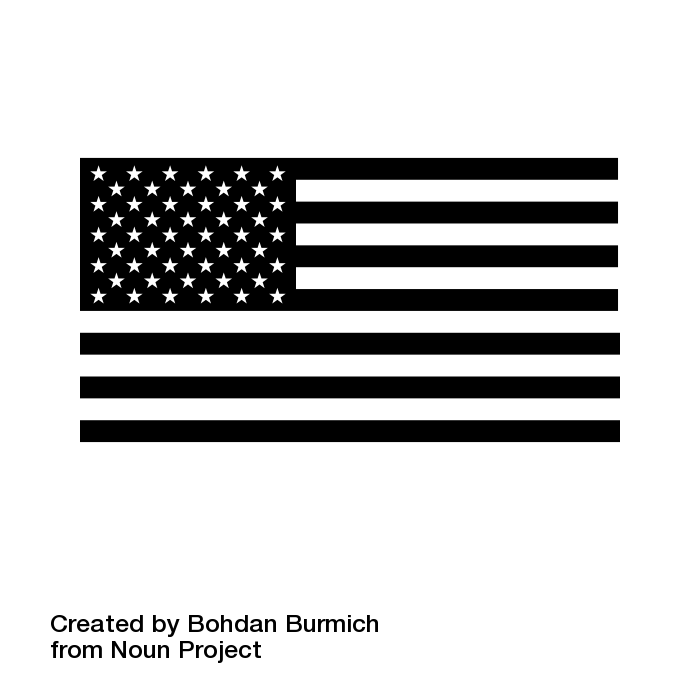 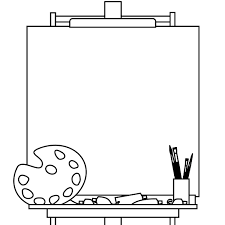 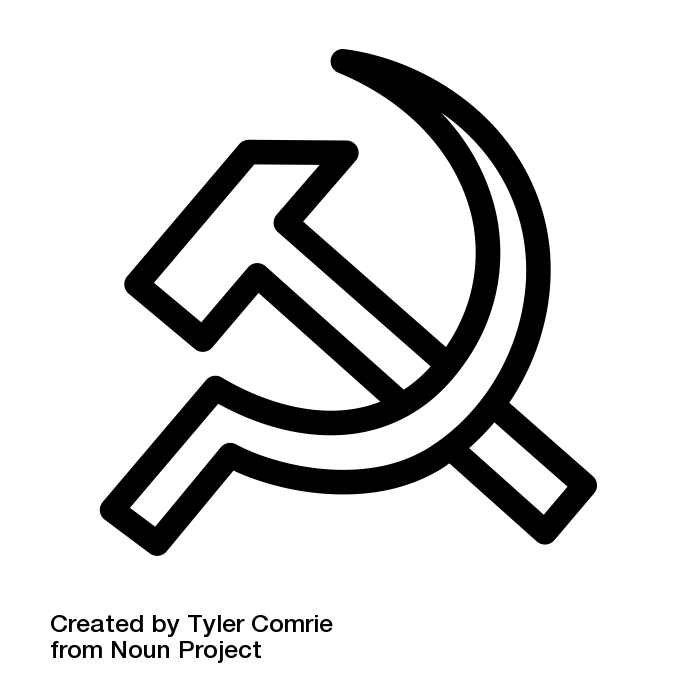 Elizabeth’s popularity
Year
10
Women’s progress
USA –  Civil Rights
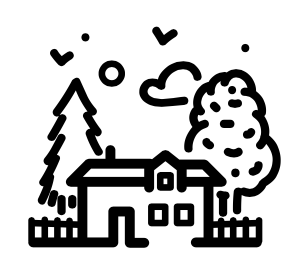 USA – Main political changes
USA – The Cold War
USA – Social  Change
The end of the USSR and the Cold War
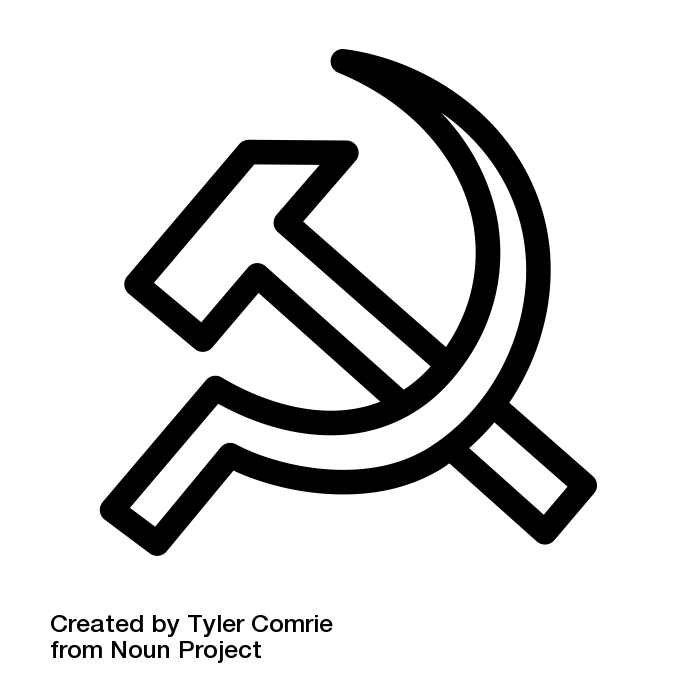 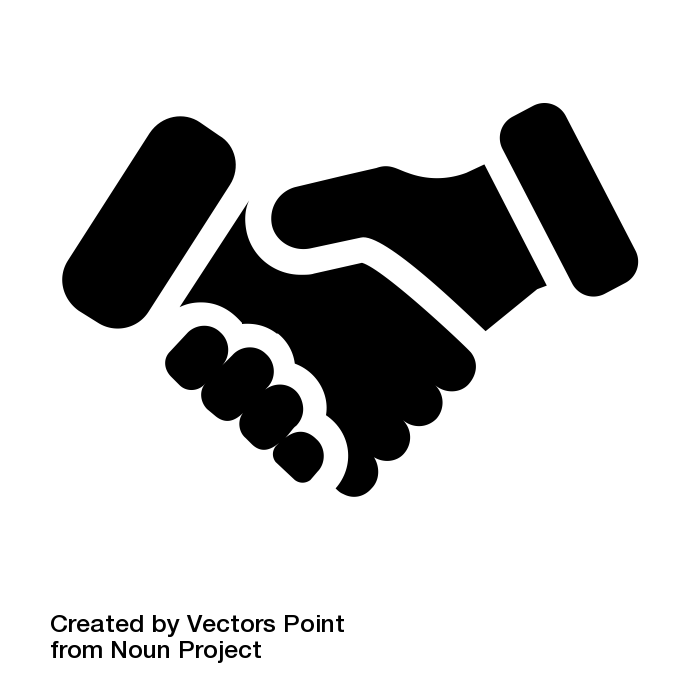 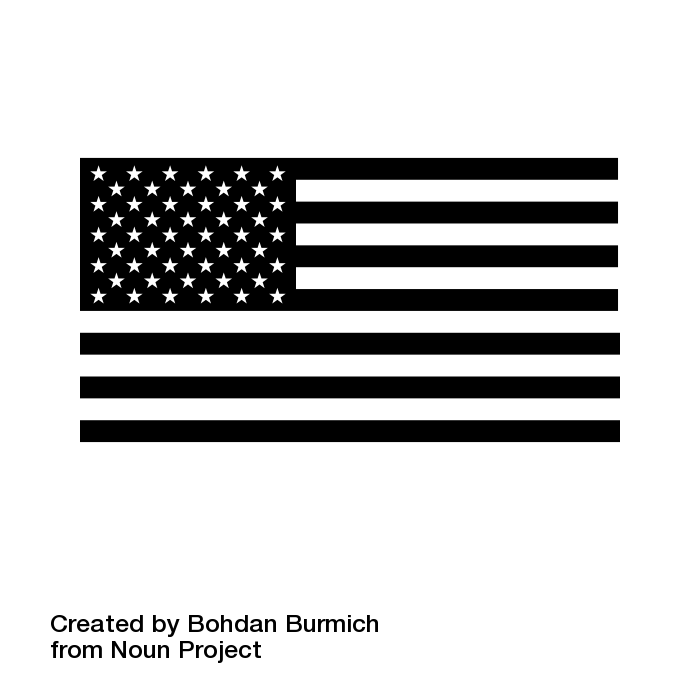 Life in suburbia
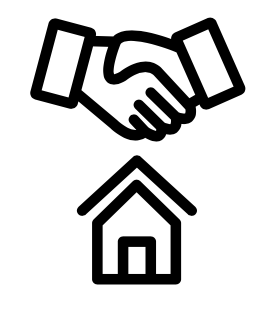 The Cuban 
Missile Crisis
The role of Martin Luther King
Domestic policies of JFK/LBJ
The Watergate Scandal
Early success though peaceful protest
Teenagers behaviour
Rock and Roll
USA – The Great Depression Depth Study
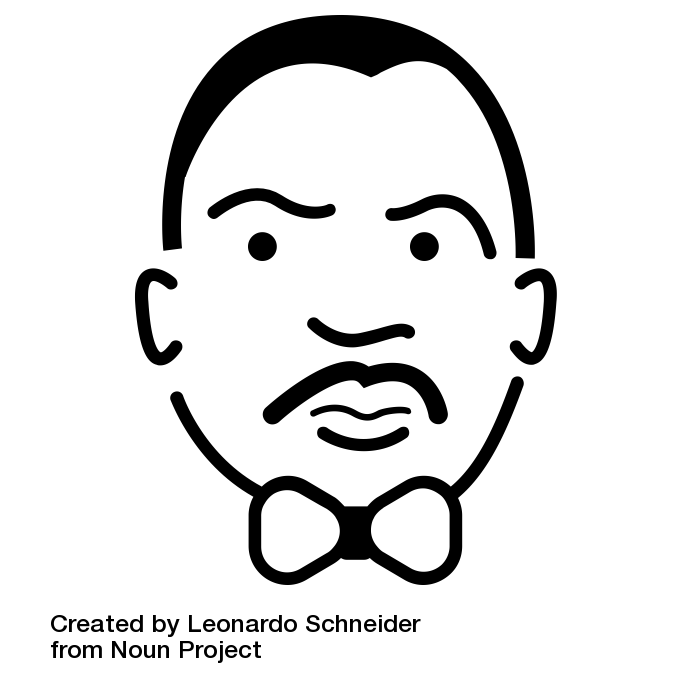 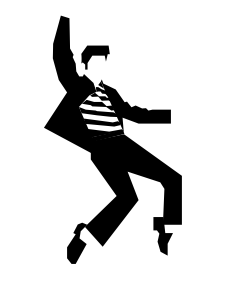 The New Deal
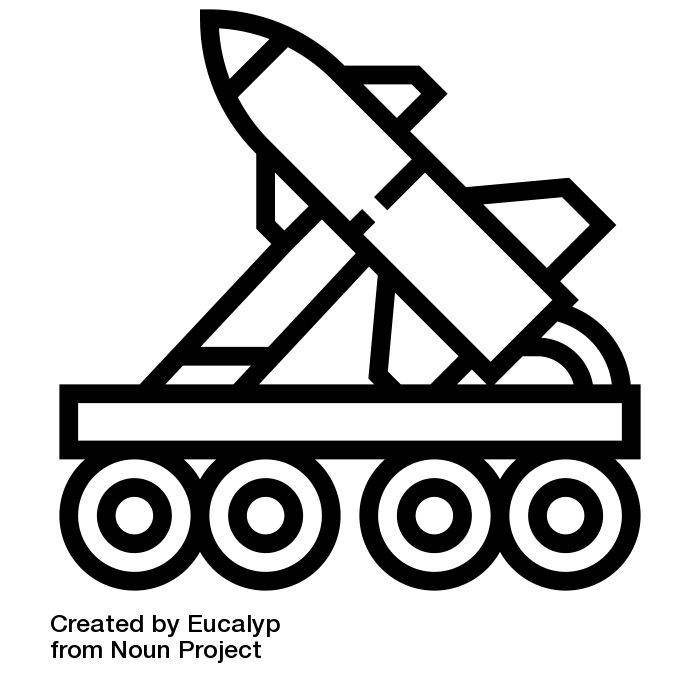 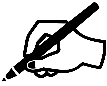 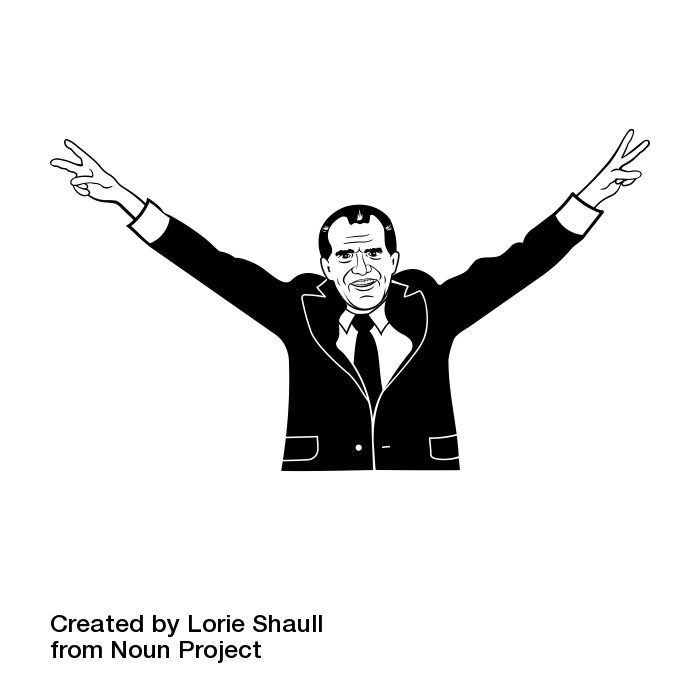 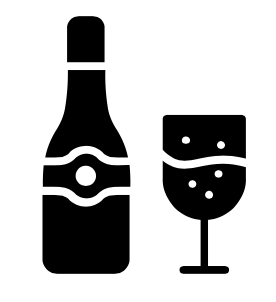 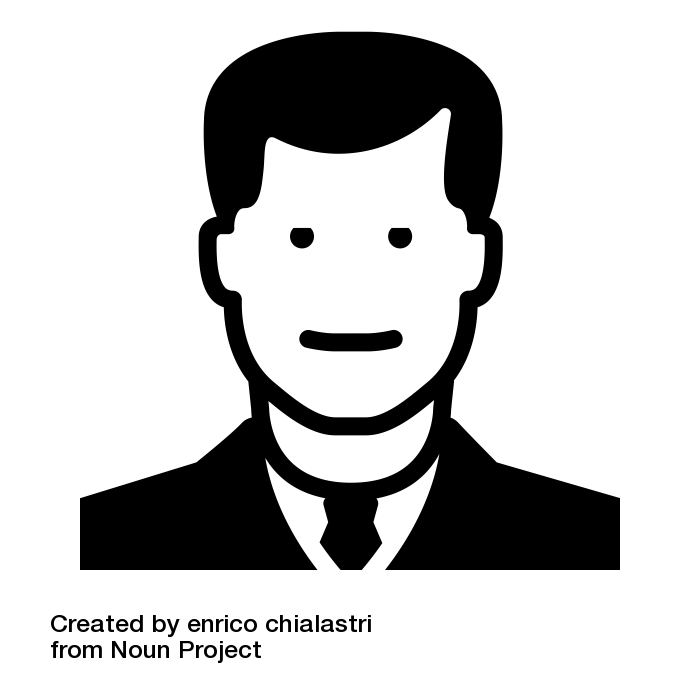 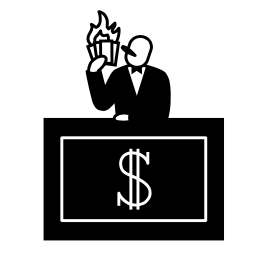 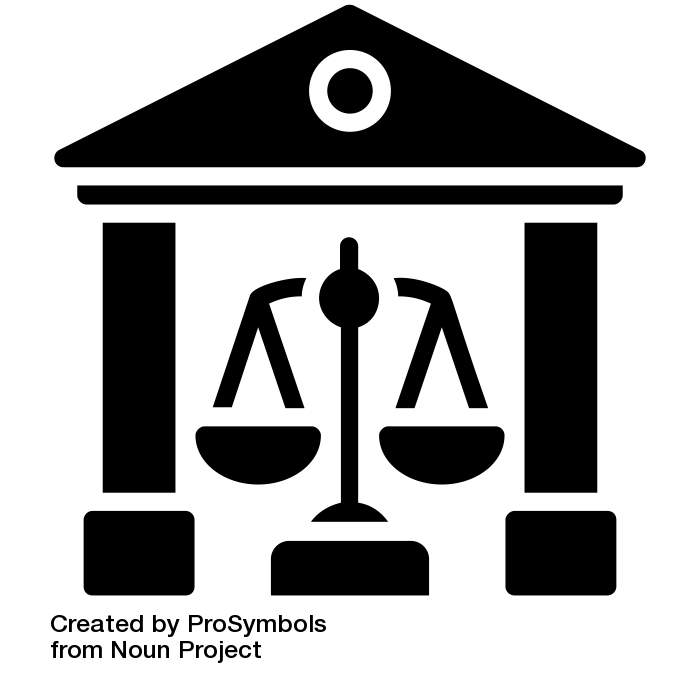 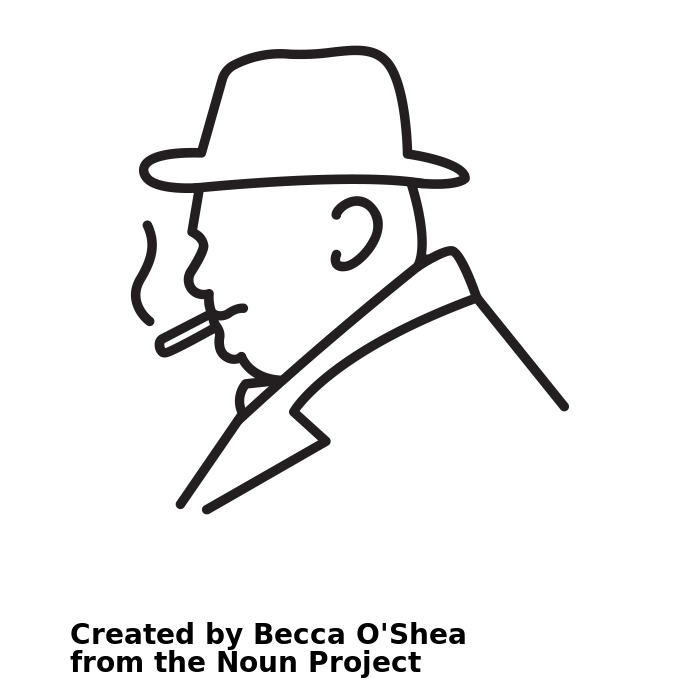 The effects of the Wall St Crash
Terrorist Group aims, motives and methods
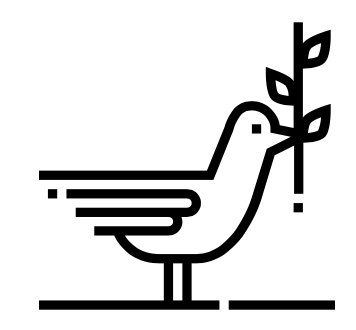 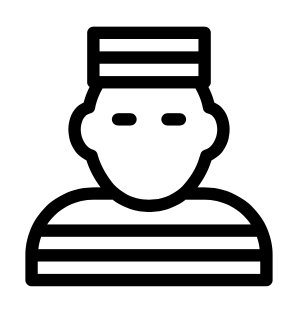 The case of Harry Farr
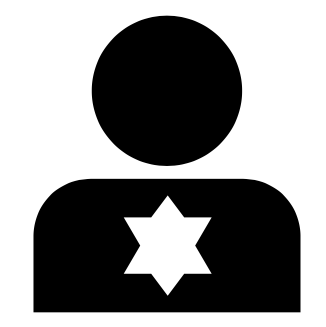 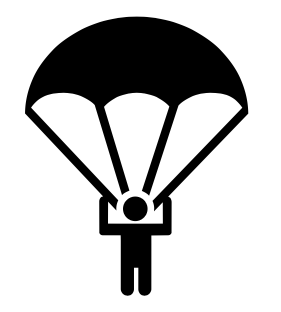 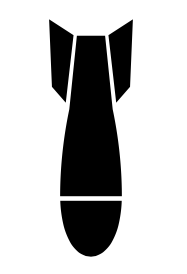 The D-Day 
Invasion
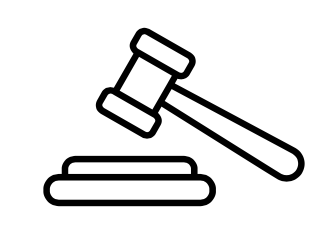 The Treaty of Versailles
Dunkirk
Pearl Harbour
1960s Britain and equal rights
What are the origins of the Holocaust?
How should we remember Churchill
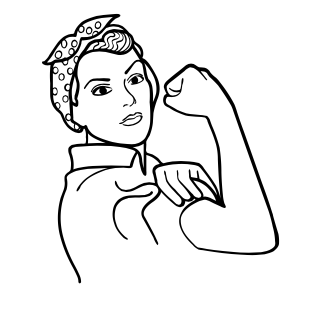 Government reactions to terrorism
Concentration Camps
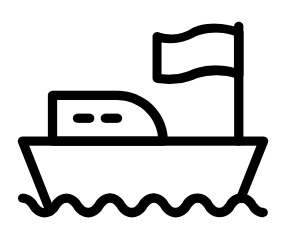 How effective has terrorism been in the Modern Age?
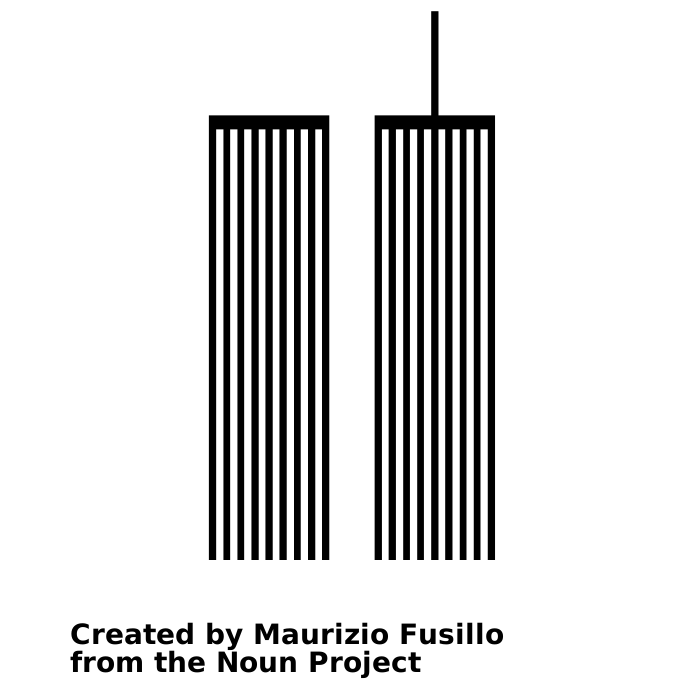 Leaders of terrorist groups
WW2 and how 
Britain changed afterwards
The  Holocaust
Propaganda posters
Trench Warfare
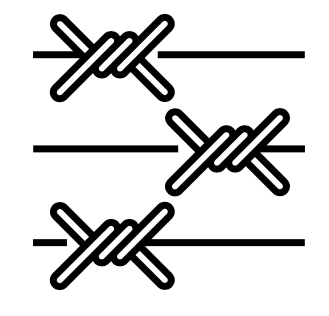 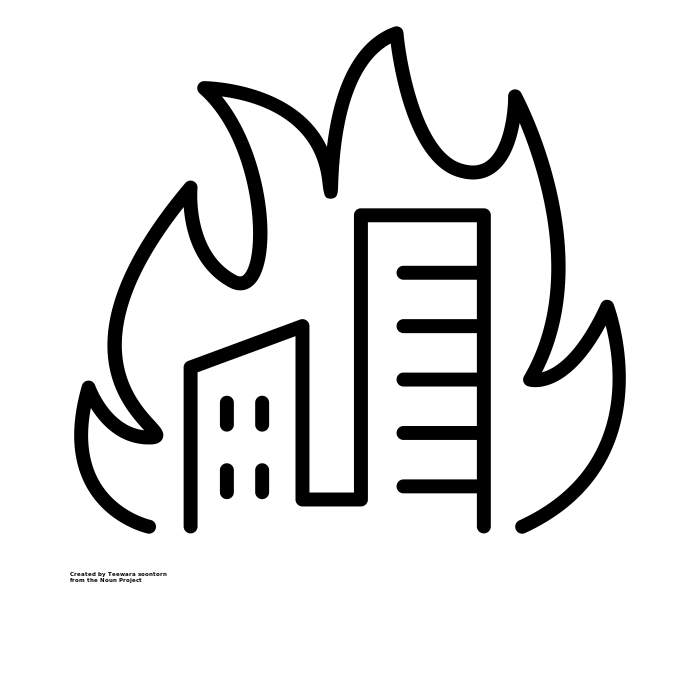 The World at War
The Battle of Britain
Role of religion, ideology and nationalism
Creation NHS
WW1 weapons
The Nuremburg 
Laws
The Final Solution
Dropping the Atomic Bomb
Life in the Ghettos
The assassination of Franz Ferdinand
Causes of Terrorism
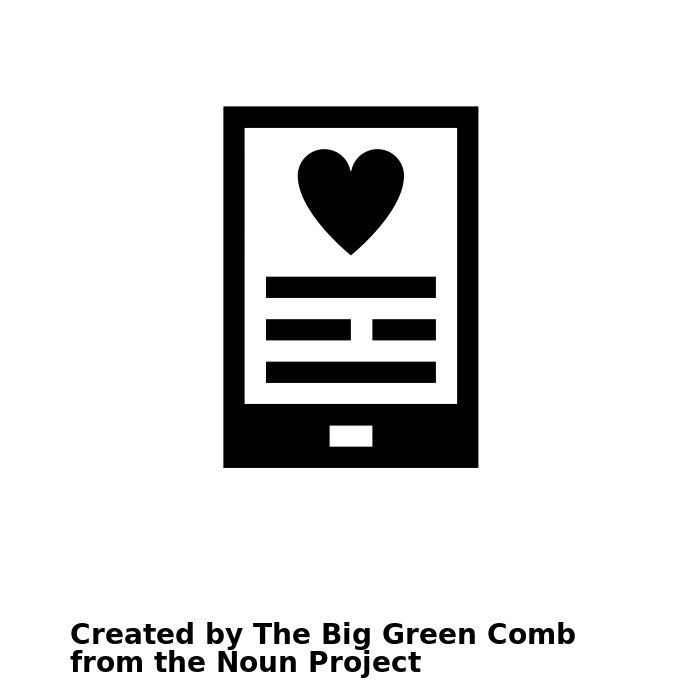 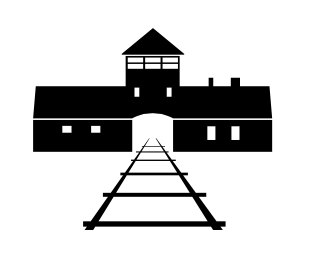 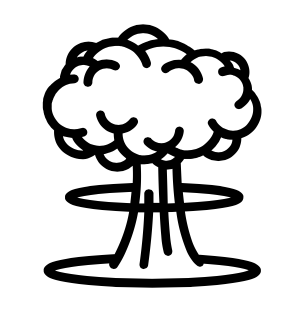 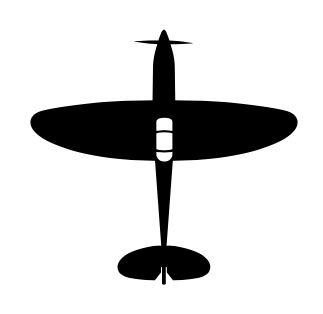 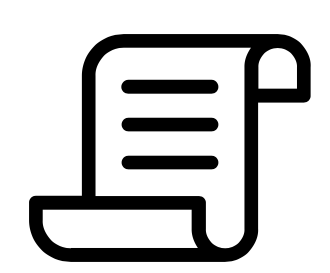 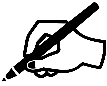 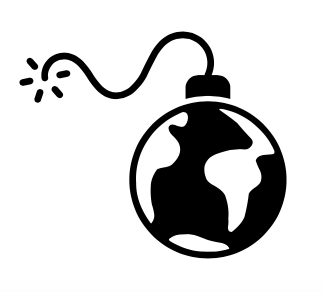 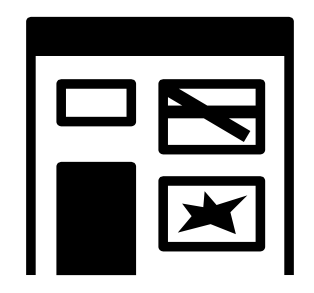 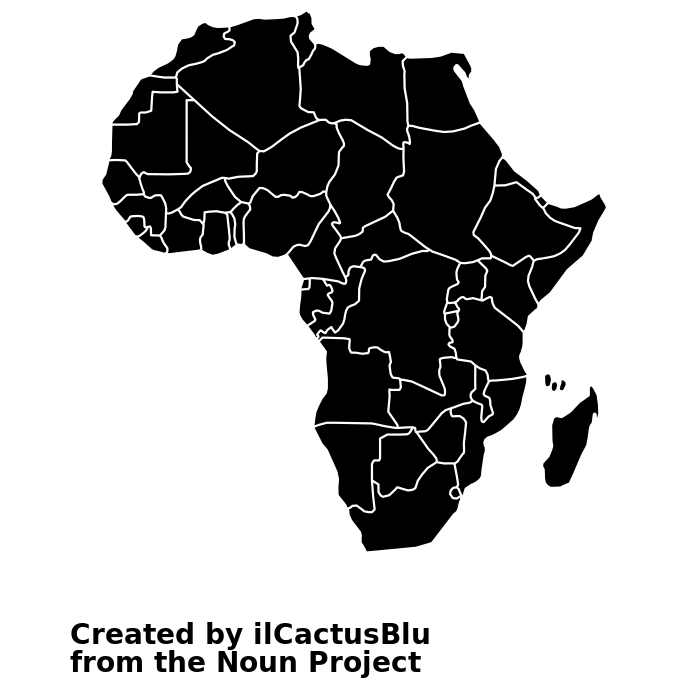 Long term causes of WW1
Interpretations of General Haig
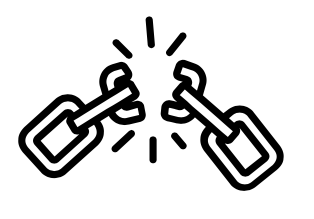 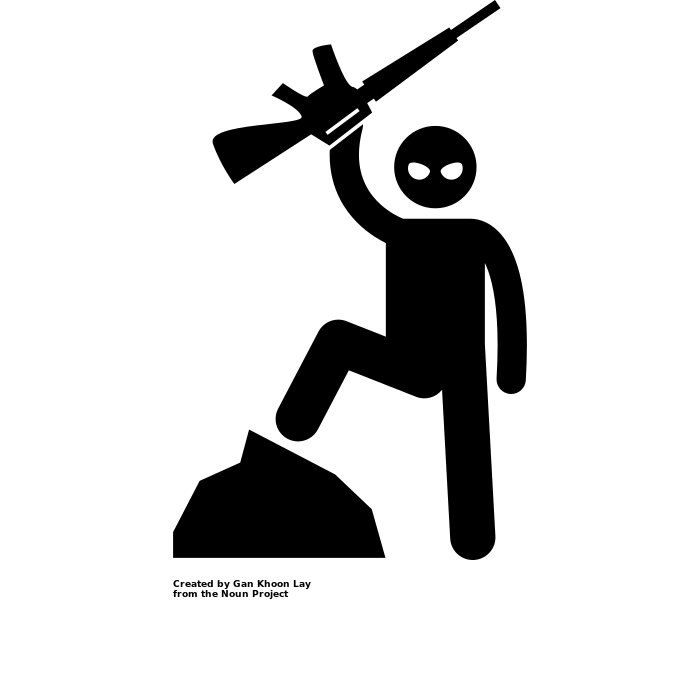 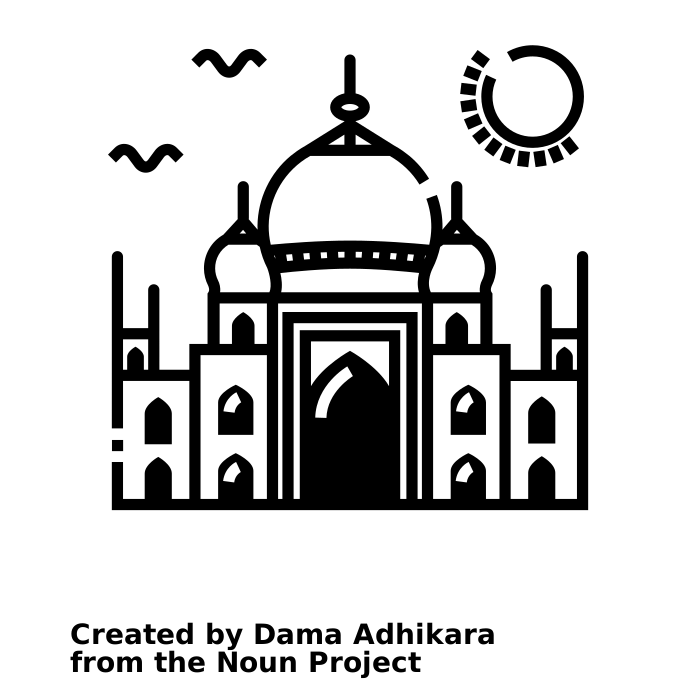 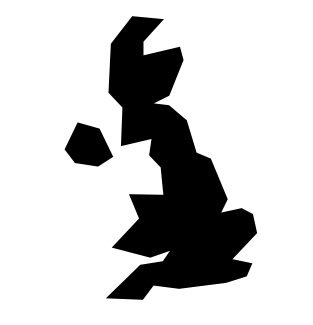 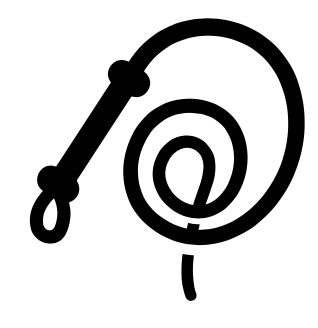 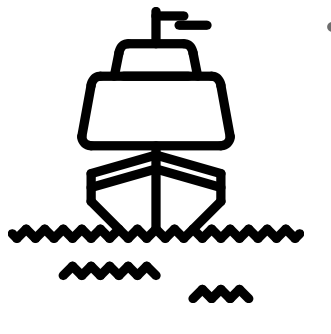 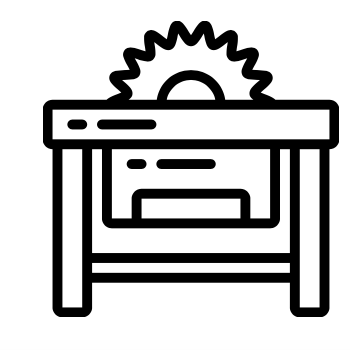 Year
9
Scramble for Africa
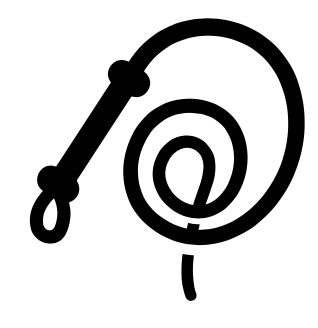 Punishments through the ages
The Bloody Code
Empire Strikes Back
The jewel in the Crown
Life in England  1750-1900
Factory conditions
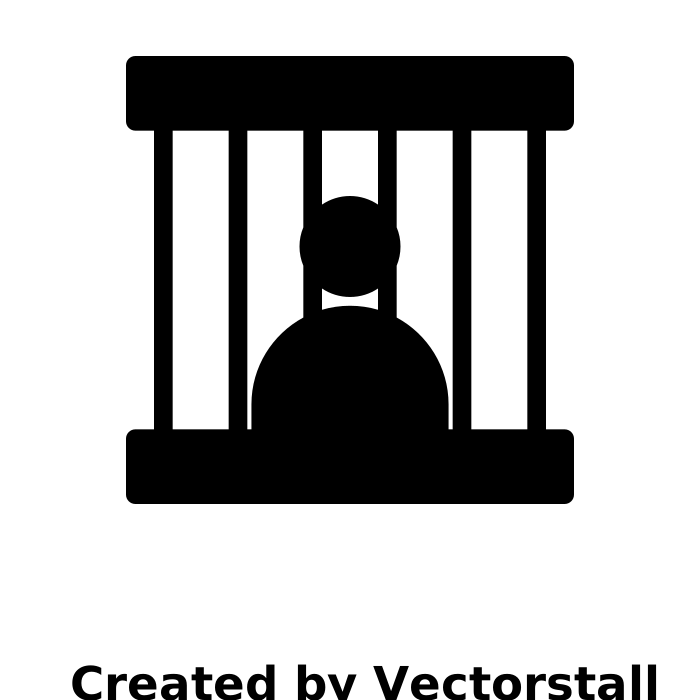 The abolition of the slave trade
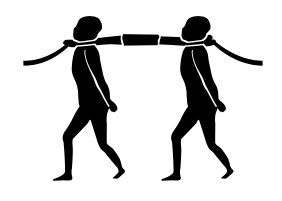 The Middle Passage
Slave 
punishments
Crime and Punishment
Through Time
Why did the  slave trade happen?
How did the Industrial Revolution change Britain?
The Impact of the British Empire
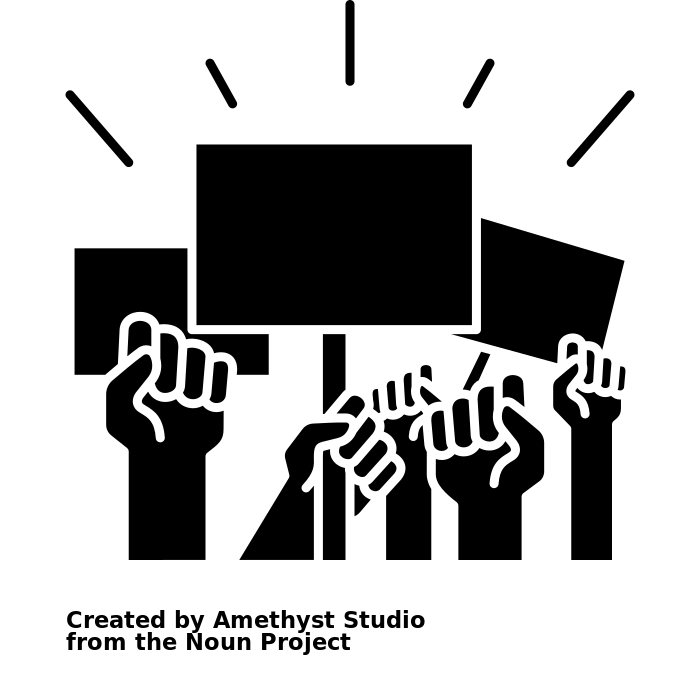 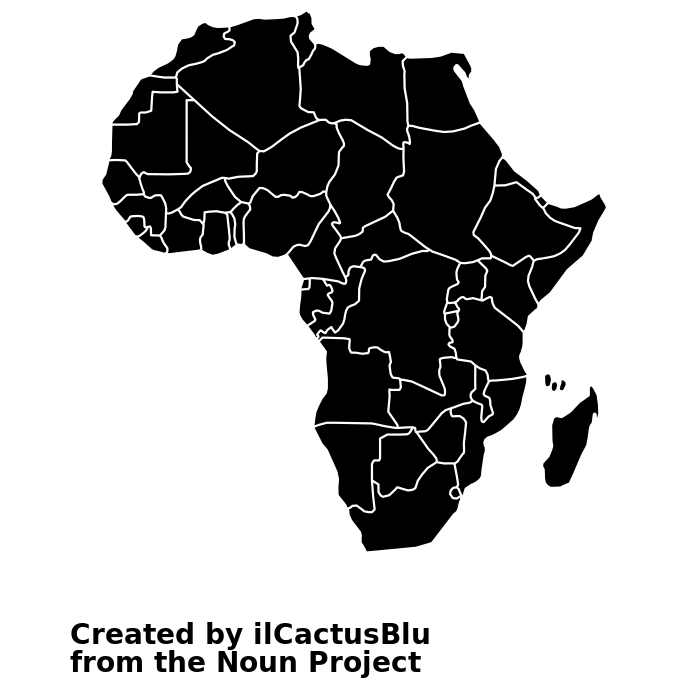 The International
Slave Trade
Explore African culture in the 17th century?
Peterloo and the Suffragettes protest
The growth of factories
The impact of Empire in shaping modern Britain
Crime through the Ages
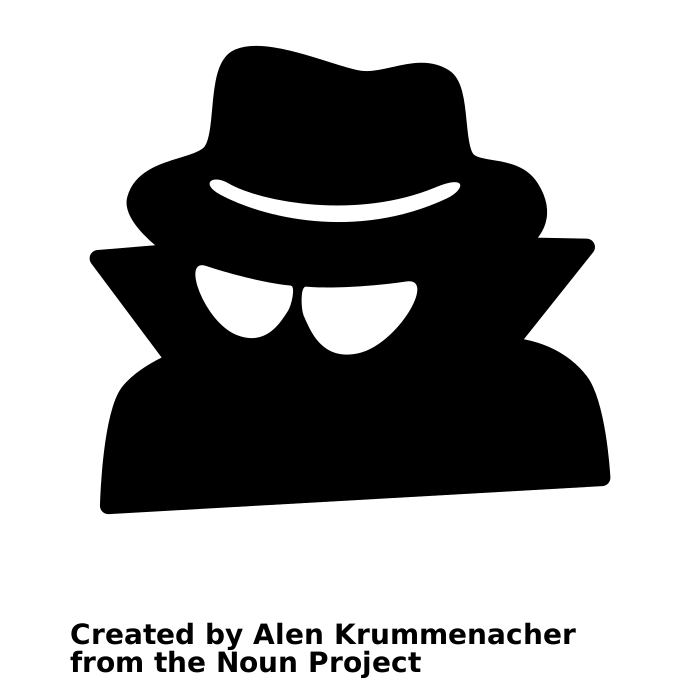 The growth of the British Empire
The trial of King Charles
Finding Australia
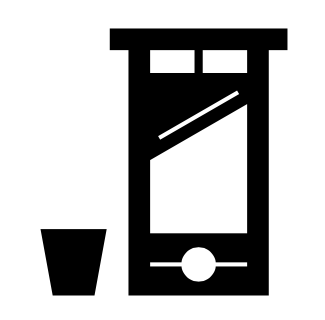 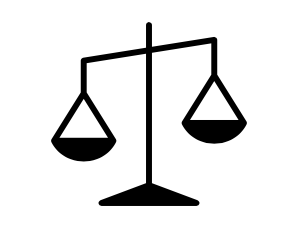 Interpretations of Oliver Cromwell
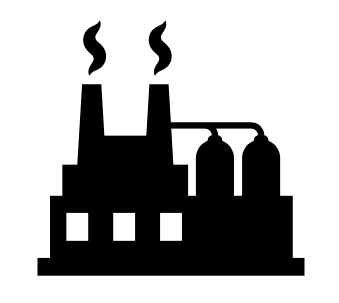 Who was Jack the Ripper?
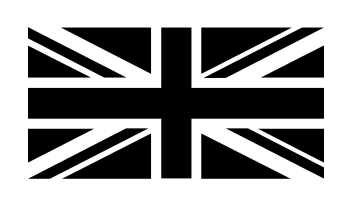 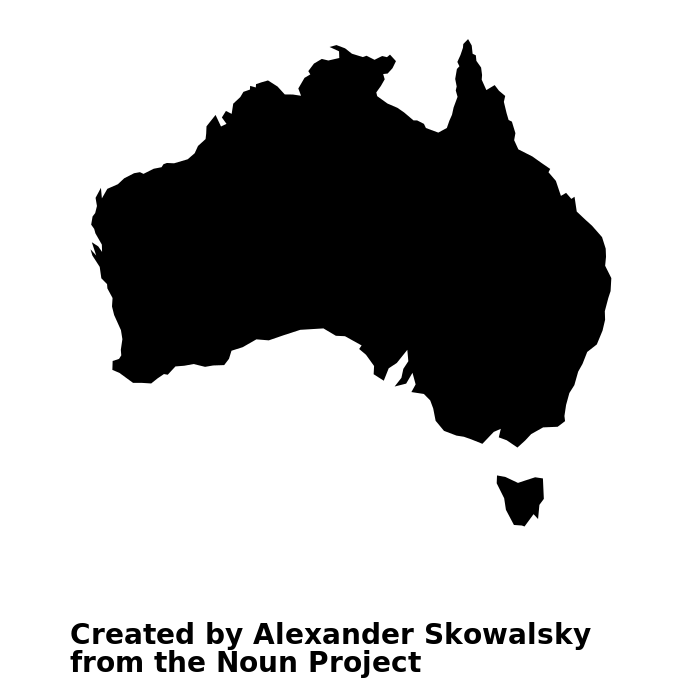 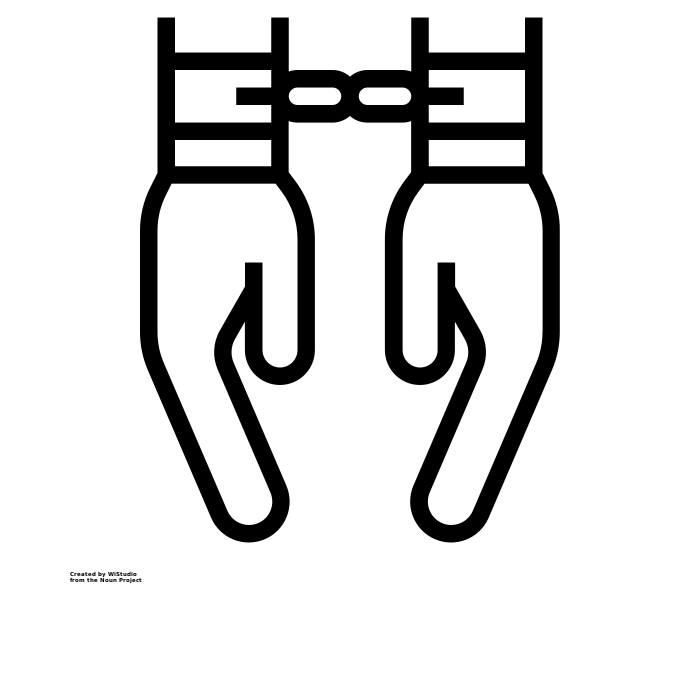 Monarchy
Vs 
Parliament
Roundheads  and Cavaliers
Why did Charles lose?
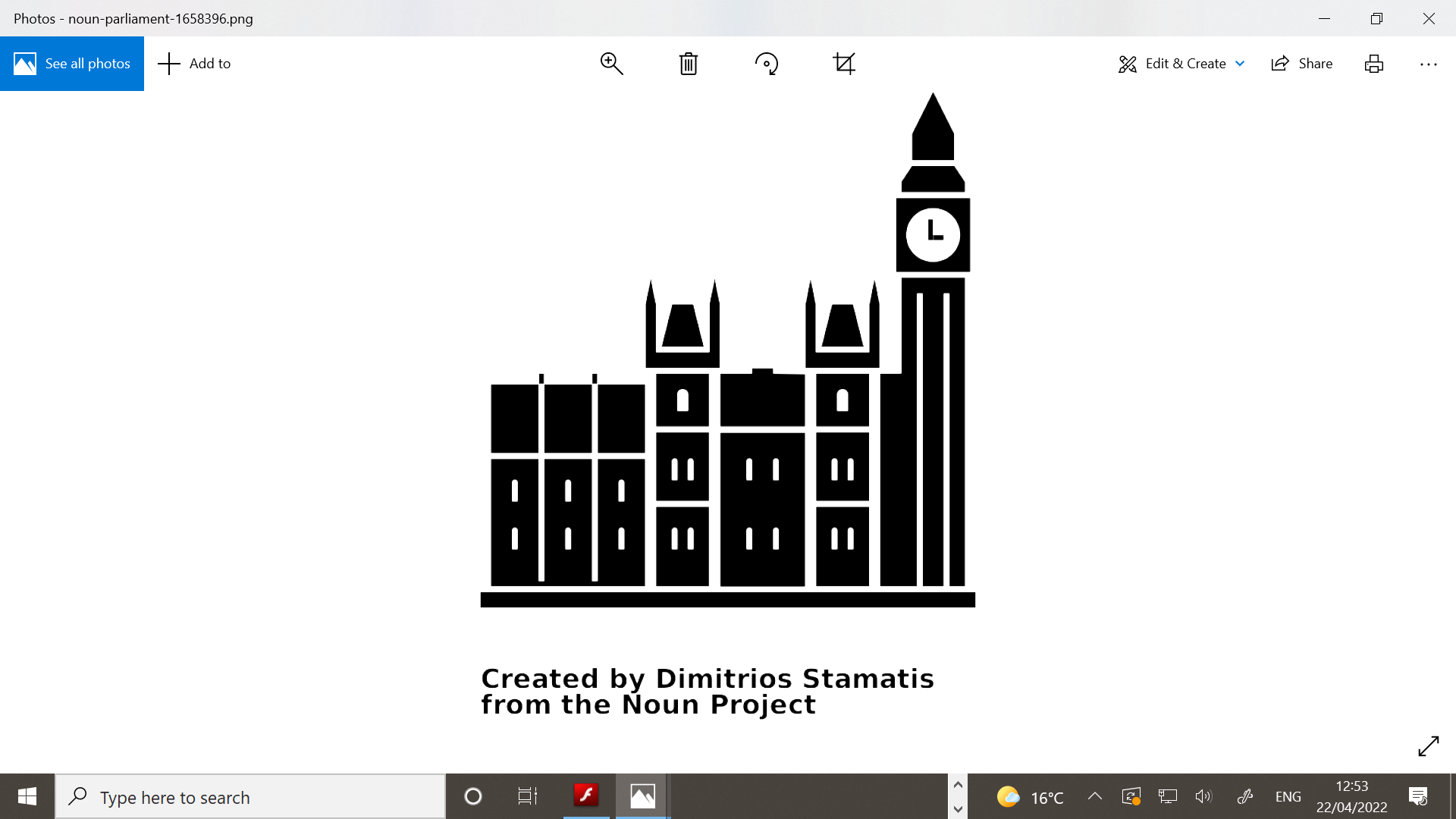 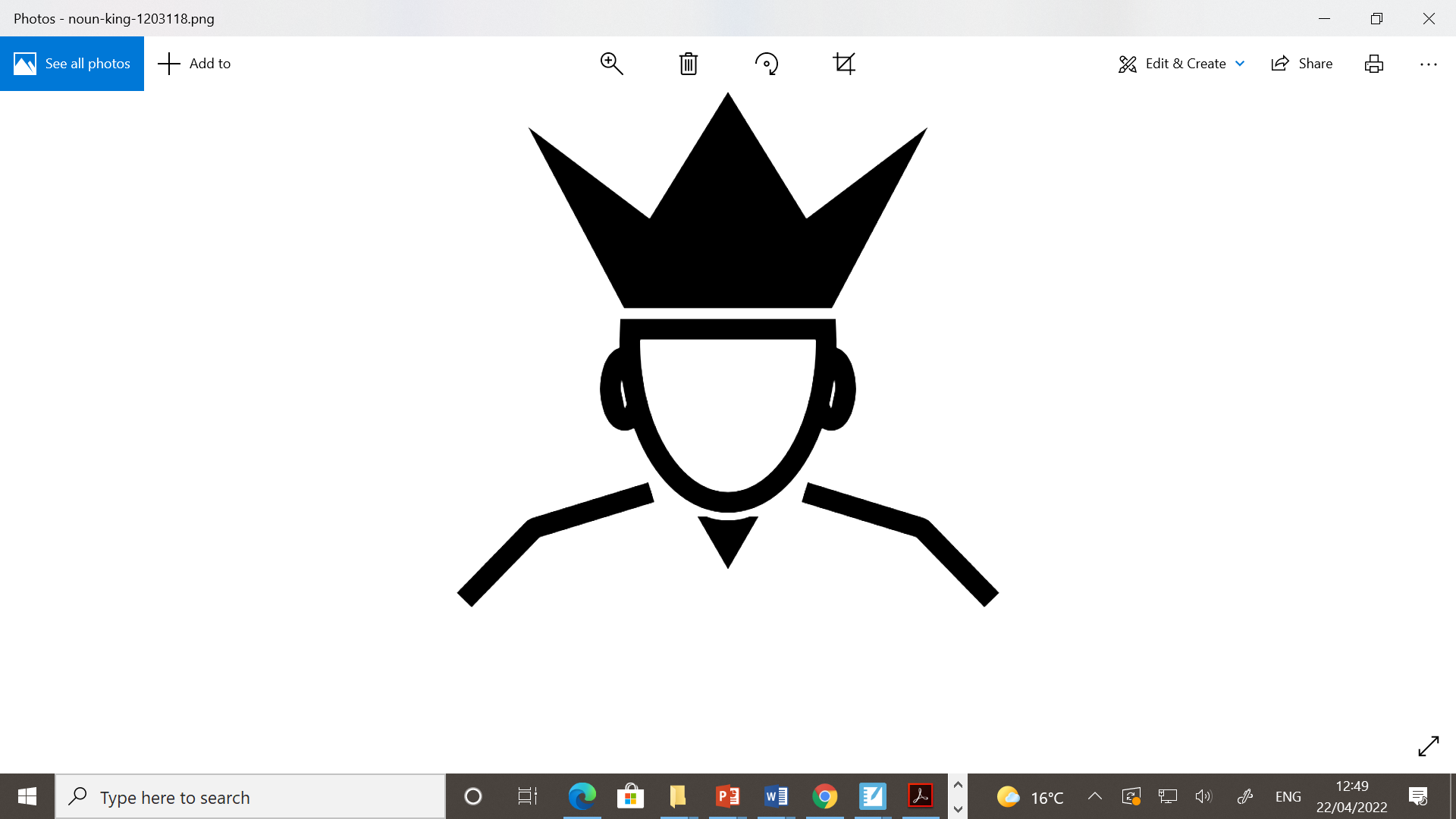 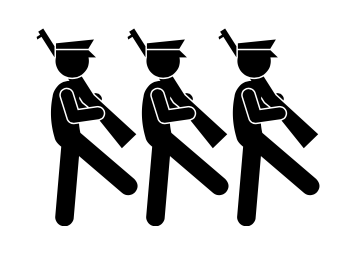 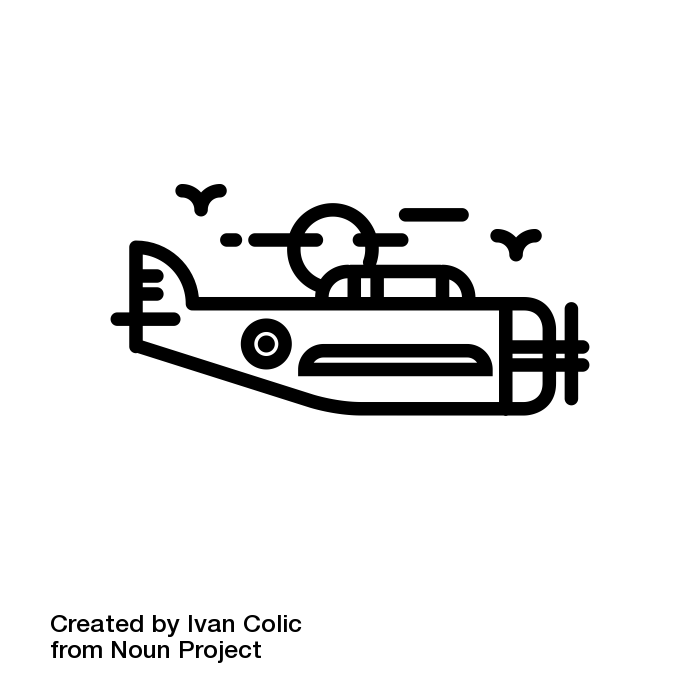 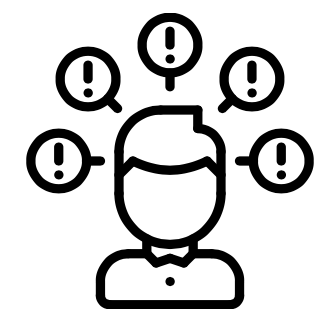 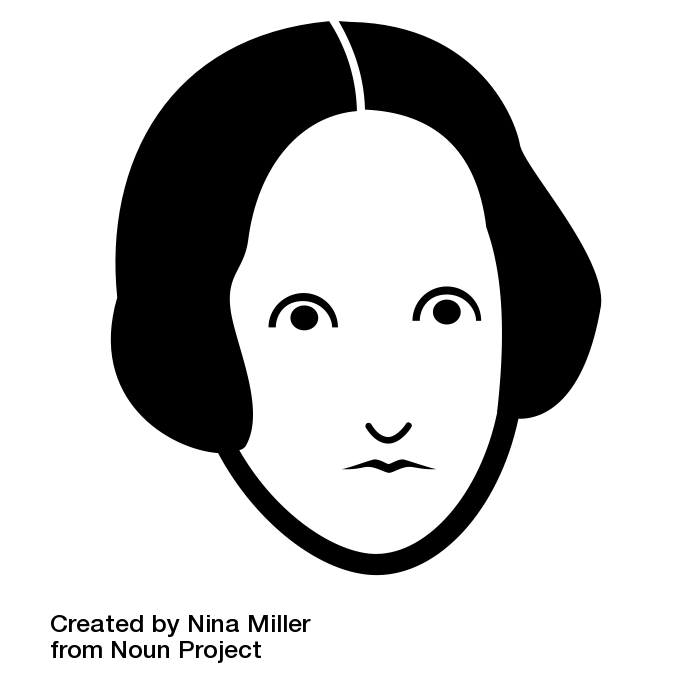 Which event had the most significant impact on improving the life of peasants?
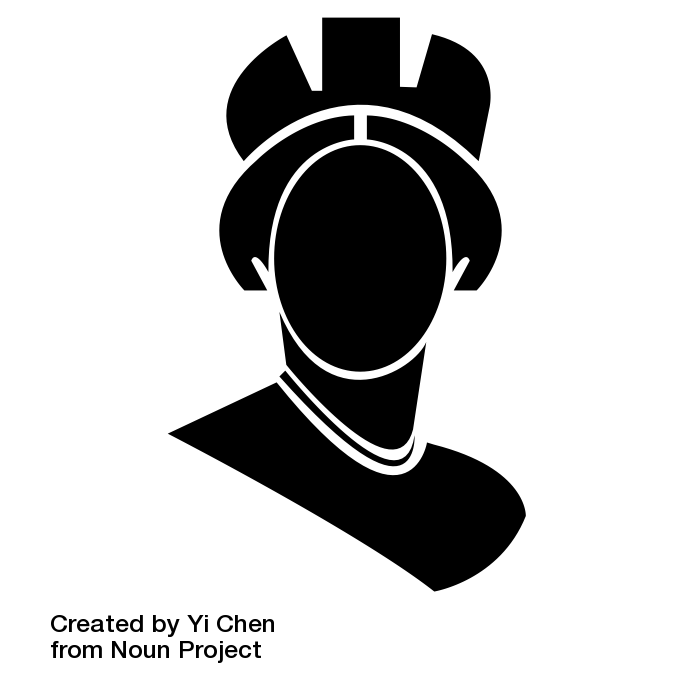 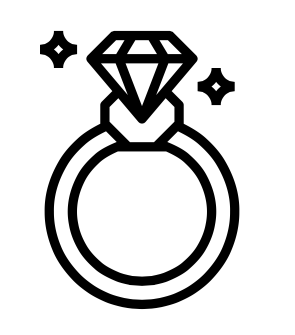 Why did Elizabeth not marry?
The English Reformation
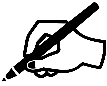 Causes of 
the Civil  war
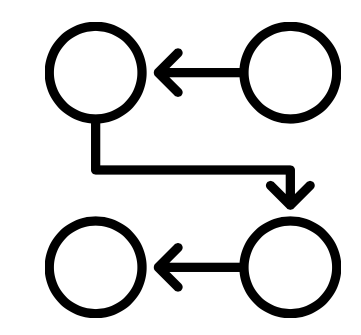 The problems Henry Vii faced
The birth of Parliament
Was King John was a cruel and weak King?
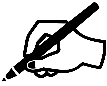 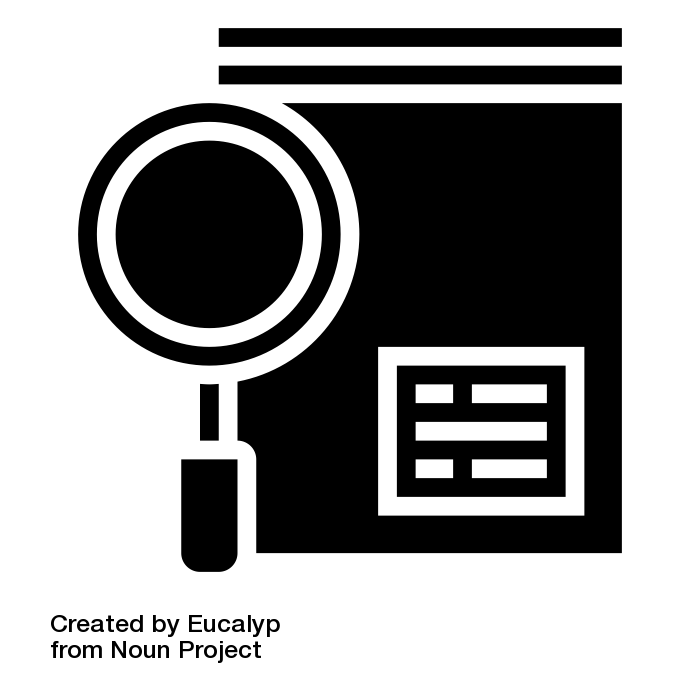 Women that shaped the world
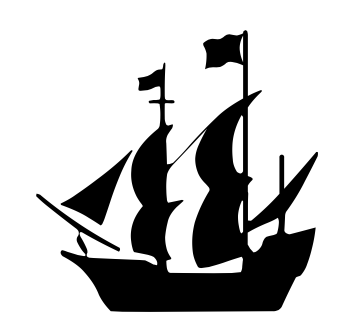 Chaos and Upheaval in Medieval England
Year
8
The Spanish Armada
Turmoil under the Tudors
Exploring different
 interpretations of
 King John.
Elizabeth’s Religious Settlement
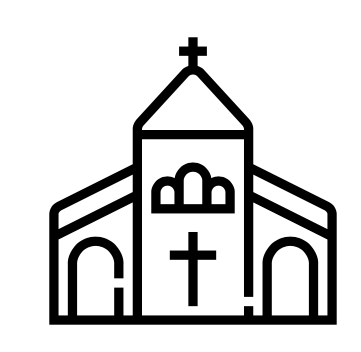 Did Bloody Mary deserve her nickname?
Henry VIII and his many wives
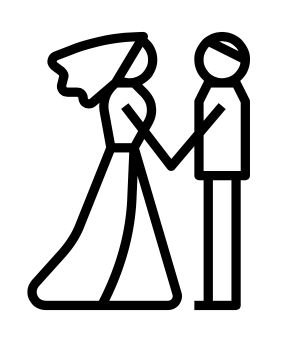 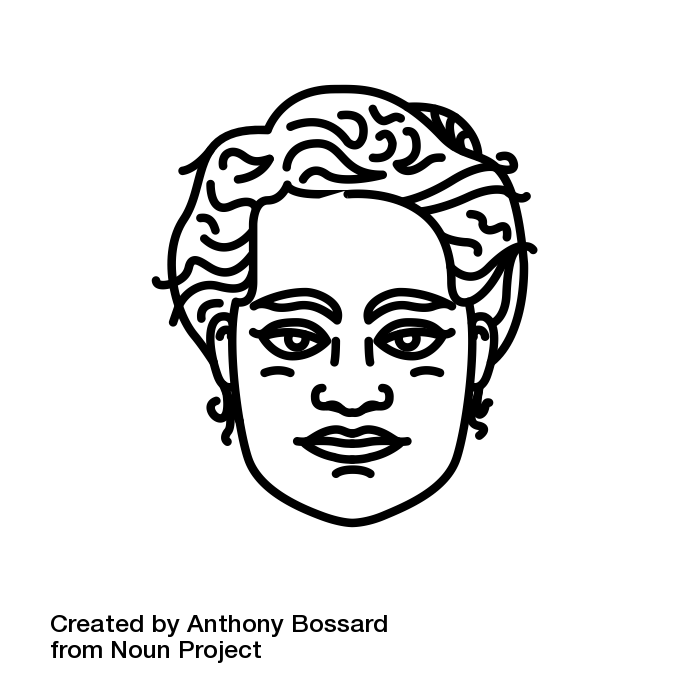 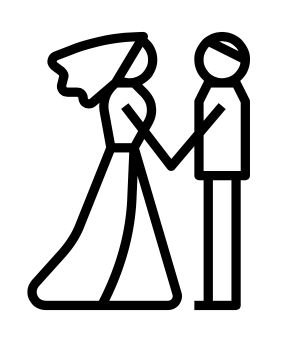 The causes, events and consequences of the Peasants 
Revolt
The Black Death
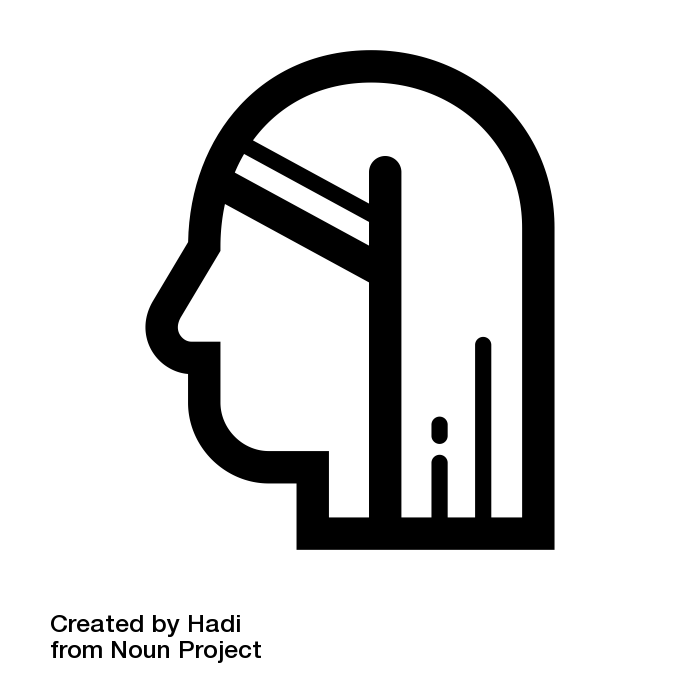 What was Henry VIII like?
The significance of the  Magna Carta
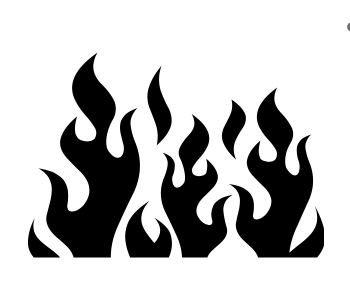 Life in Tudor England
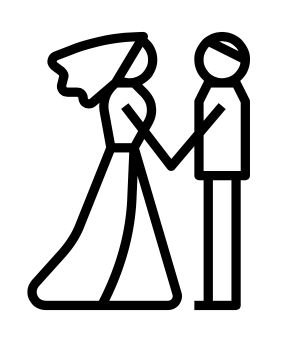 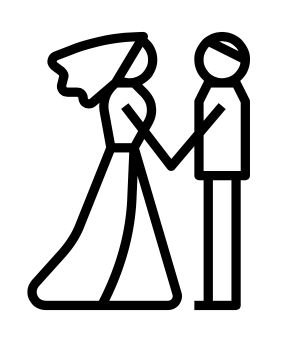 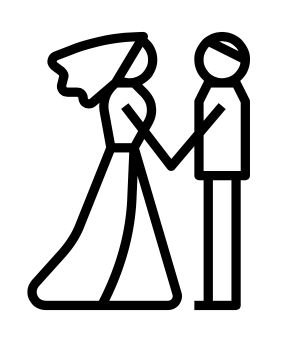 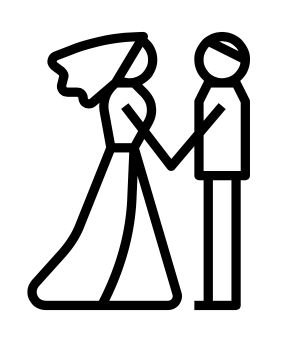 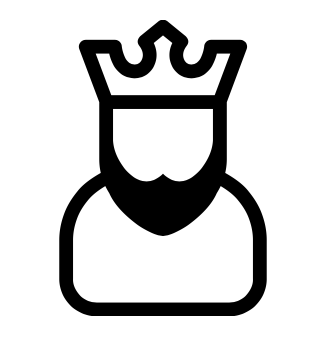 Power and Conflict in the Medieval Period
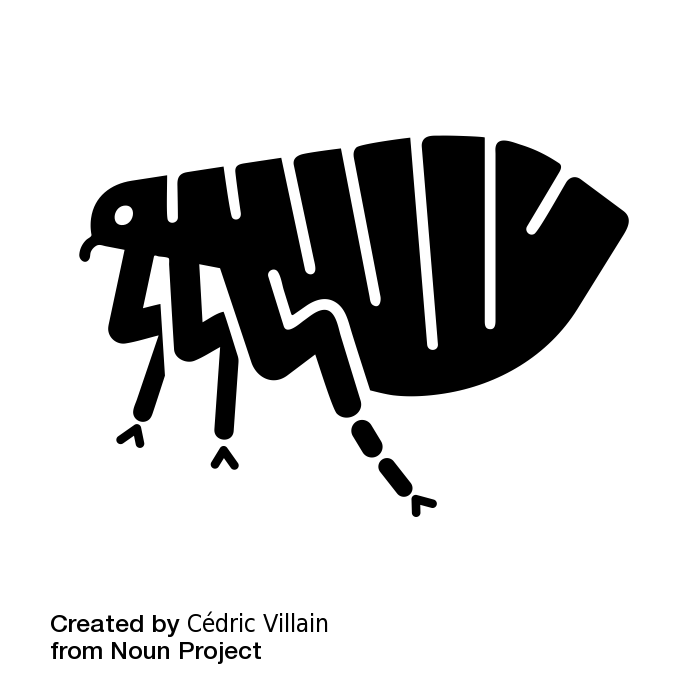 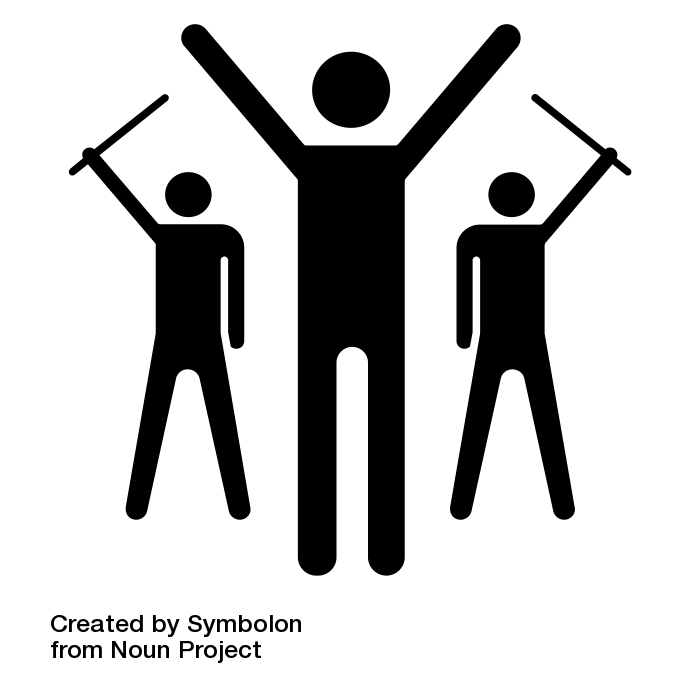 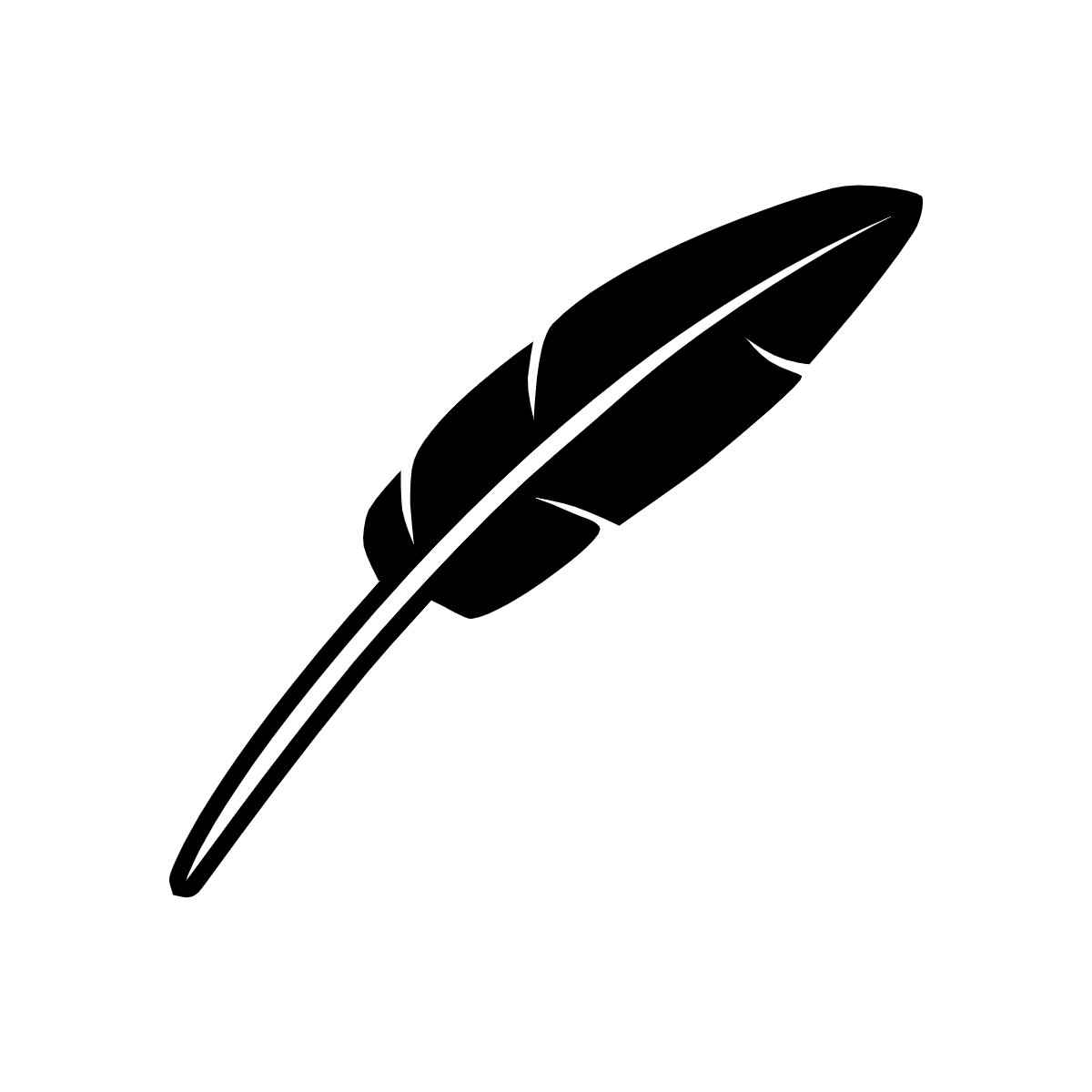 The Dark Ages source analysis
What was life like as a Roman?
Explain how William won the throne
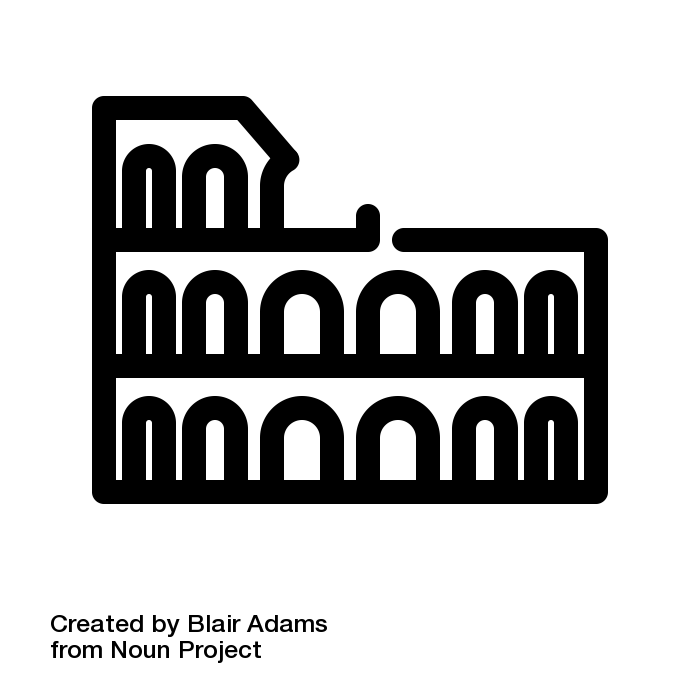 Medicine, religion and crime
Who were the Romans?
Rich and poor 
comparison
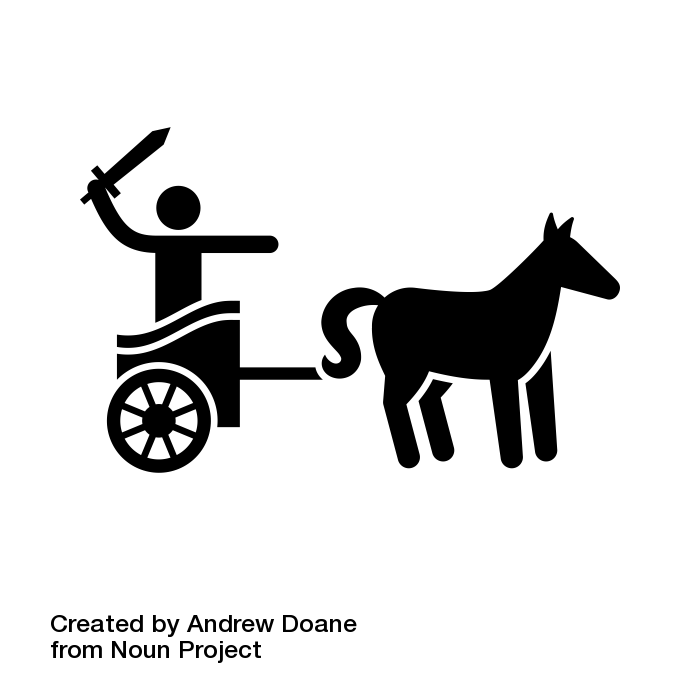 A JOURNEY
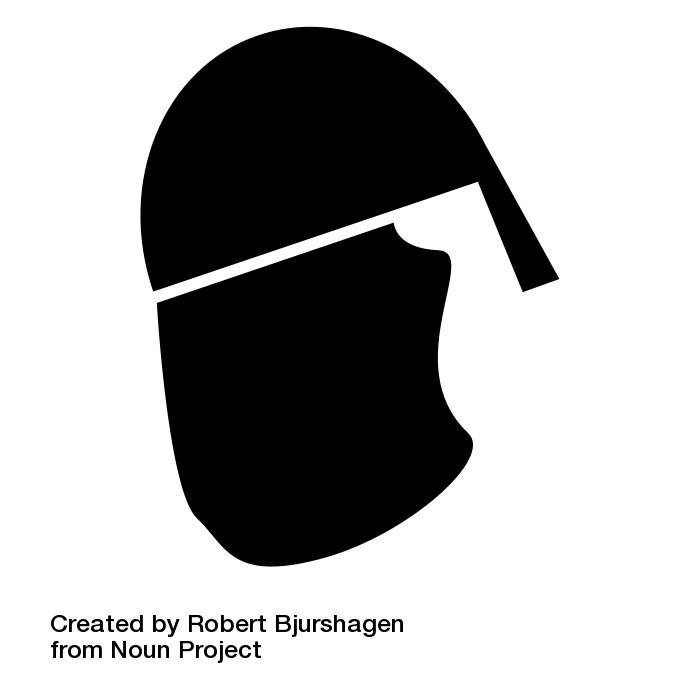 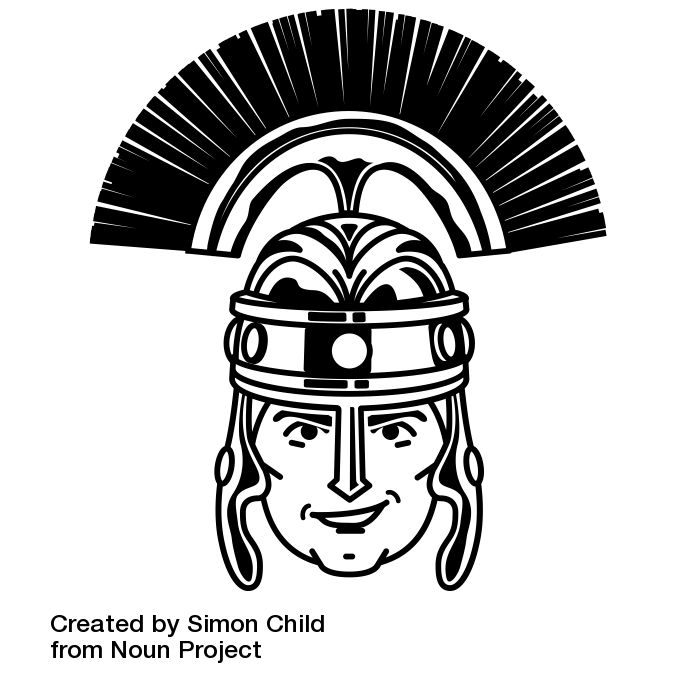 King John’s problems
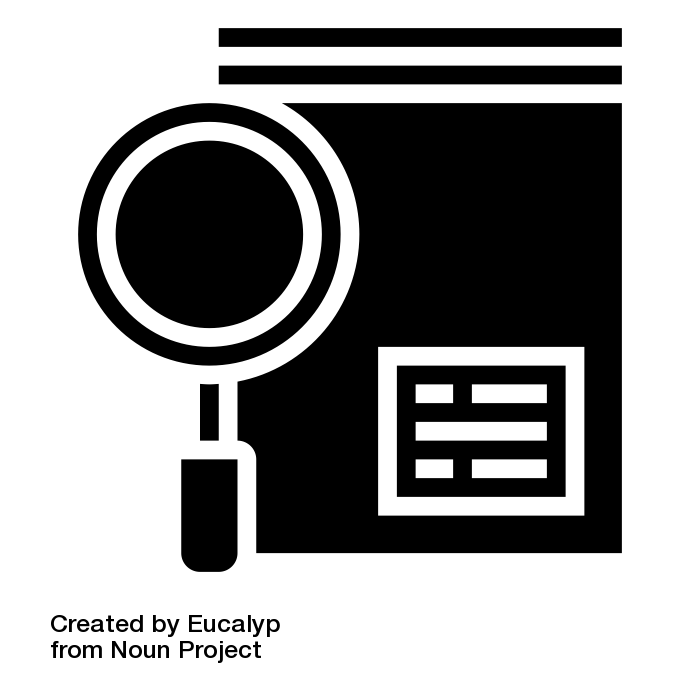 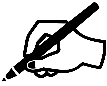 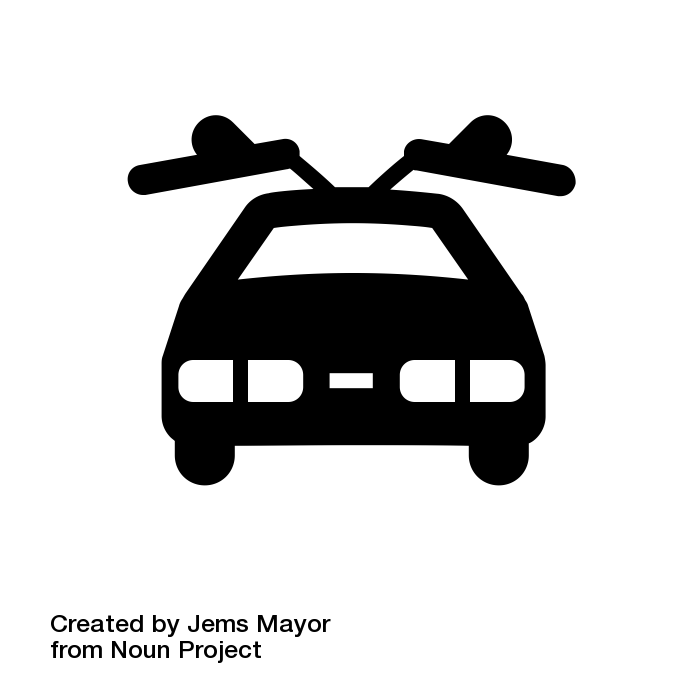 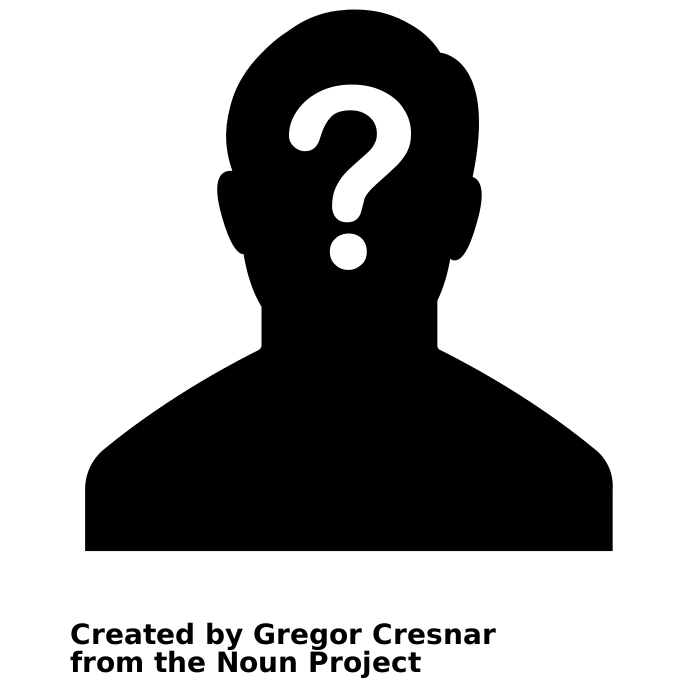 Year
7
Life in Medieval England
How was England lost?
How did the Romans change Britain?
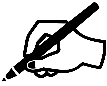 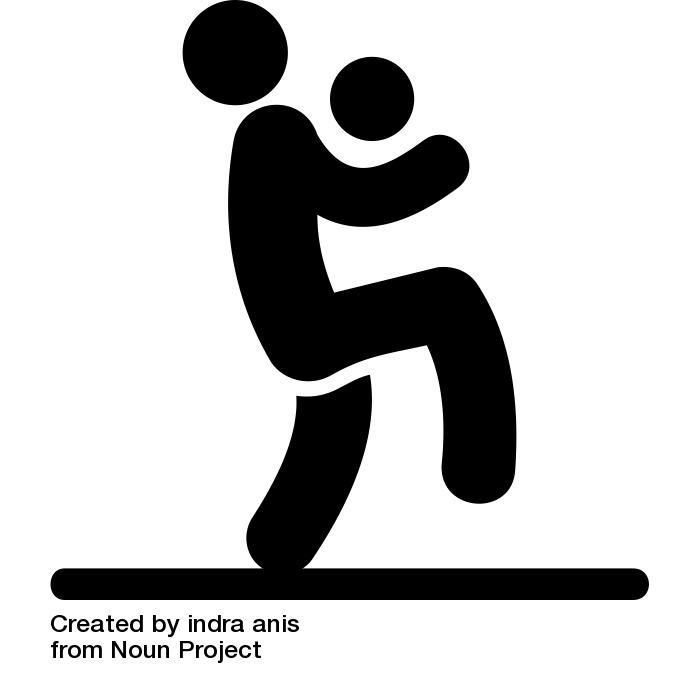 Was it all bad in Medieval England?
How has football changed since the Middle Ages?
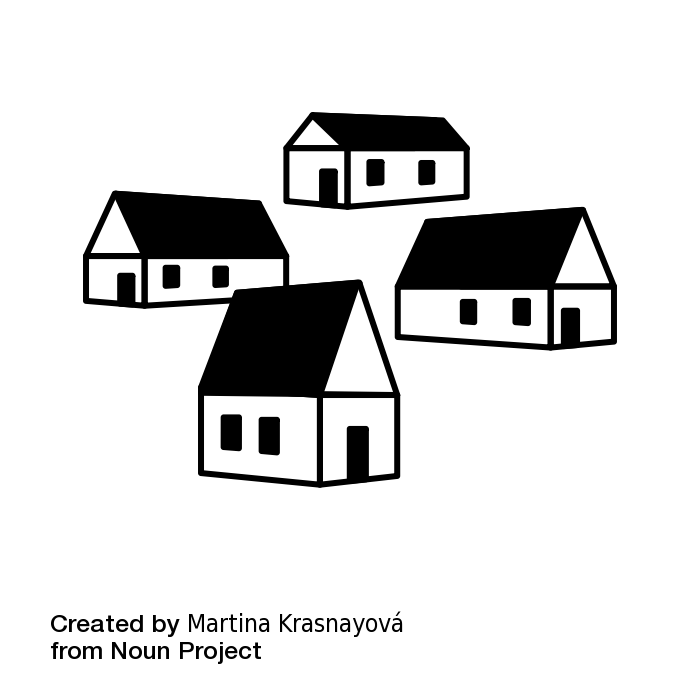 THROUGH TIME
Who should be king in 1066?
Local study:  Clitheroe Castle
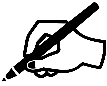 What have the Romans done for us?
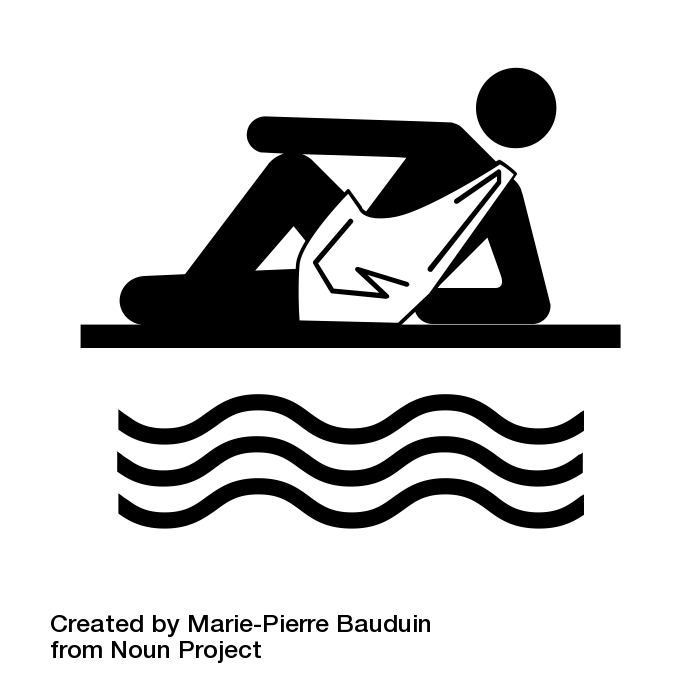 How did William control the English?
Compare life in Medieval villages and towns
Why was the Roman army so successful?
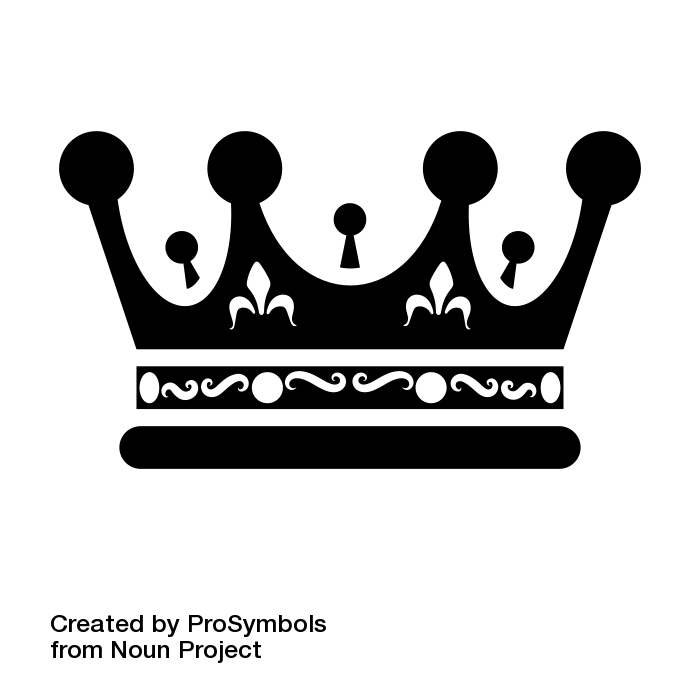 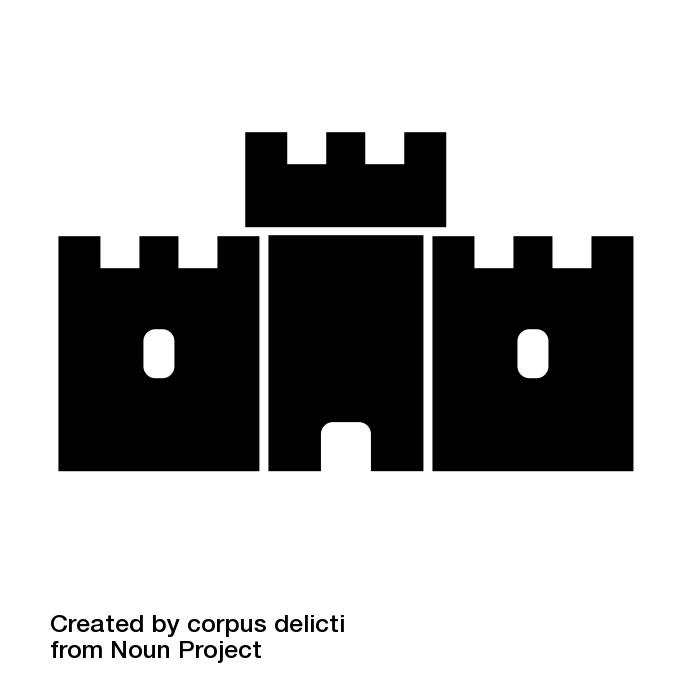 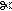